Отчёт Главы Кураловского сельского поселения Верхнеуслонского муниципальногорайона Республики Татарстан
27 января 2022 год
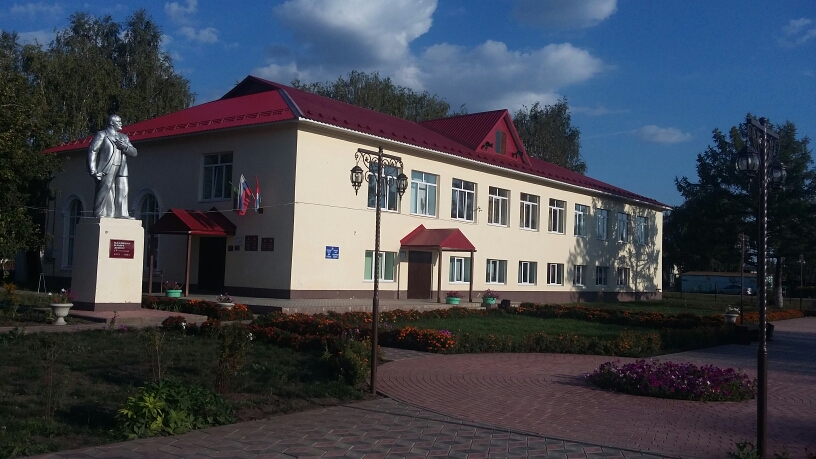 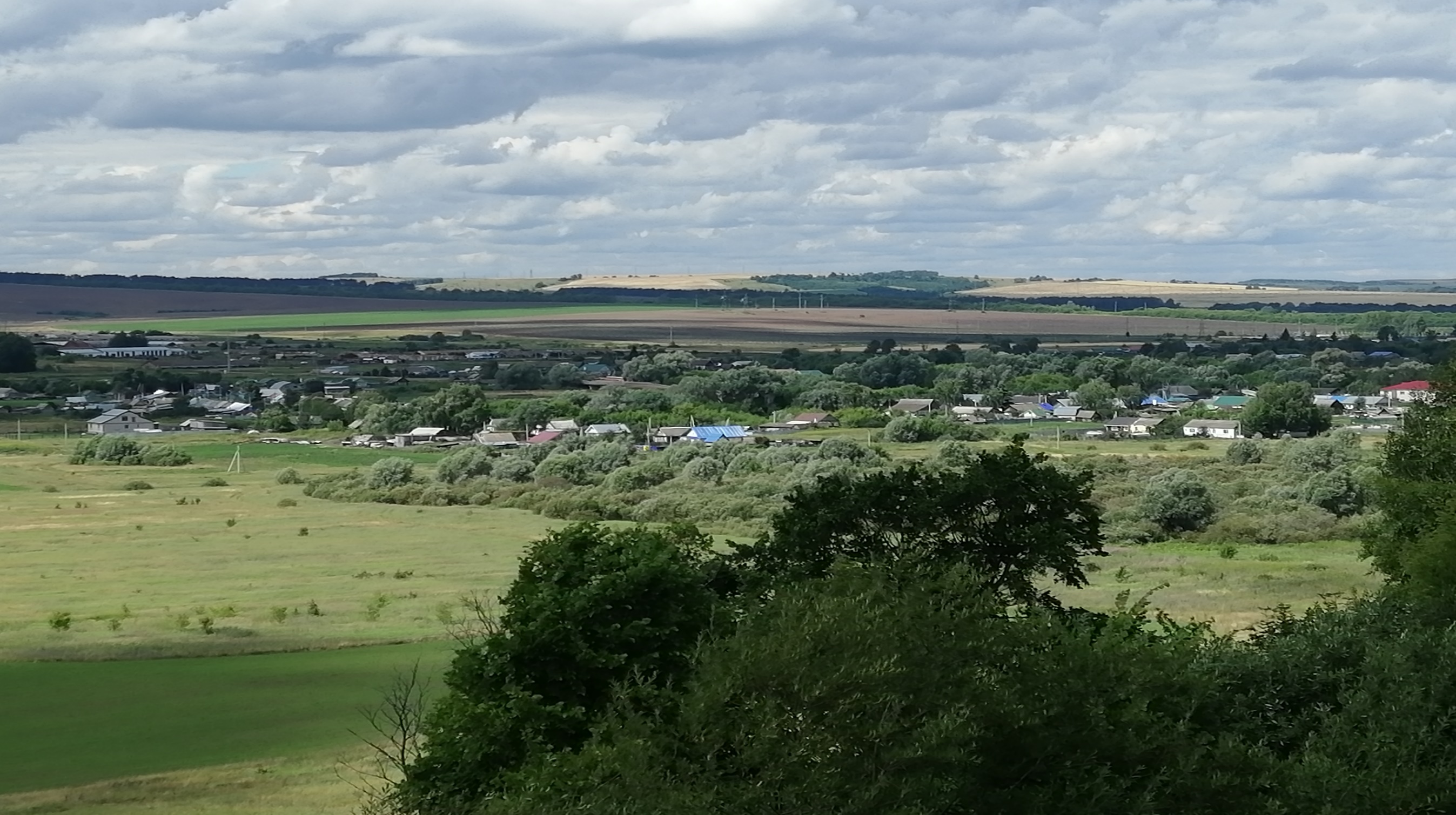 Обращение граждан
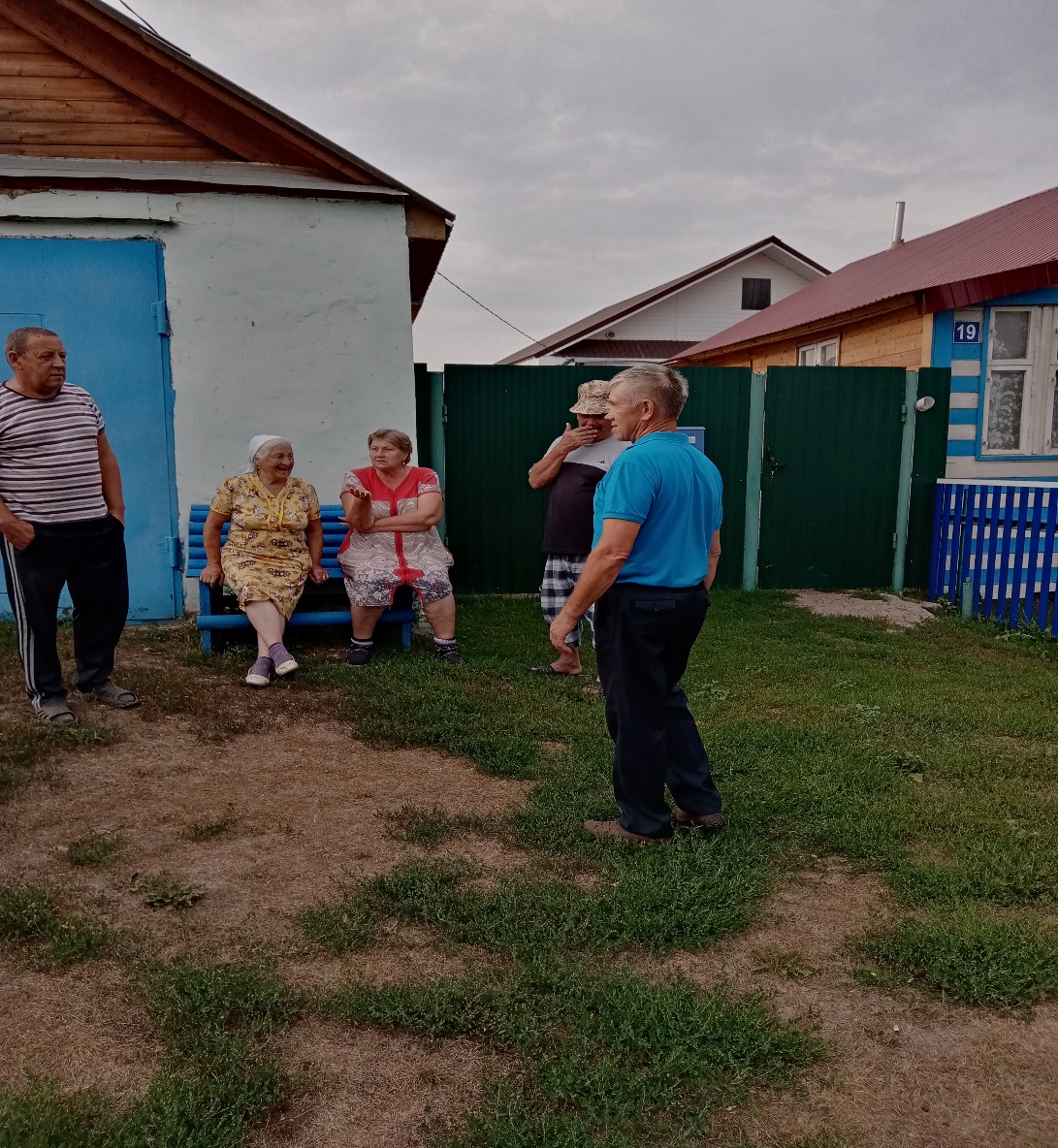 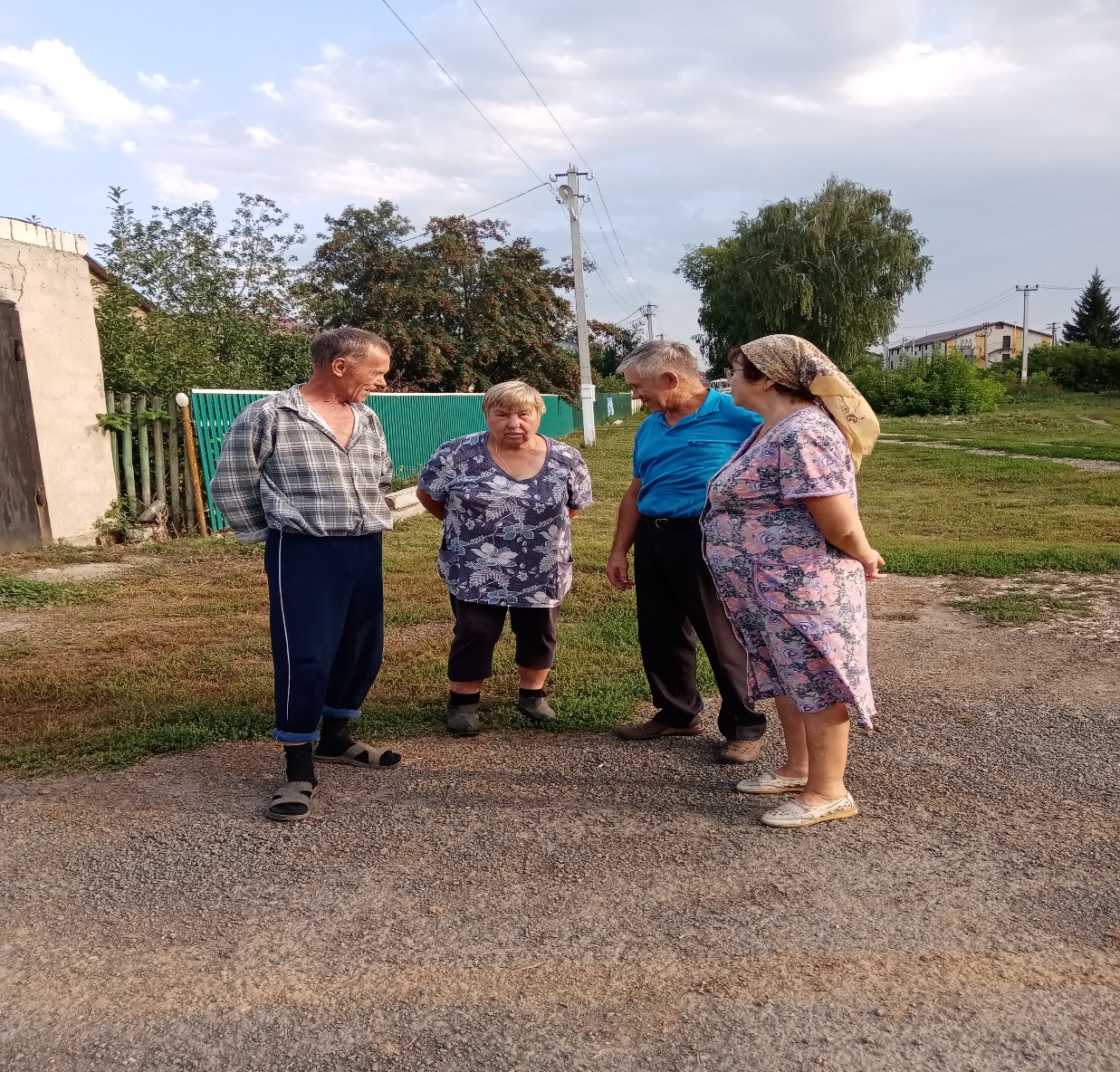 Работа Совета депутатов
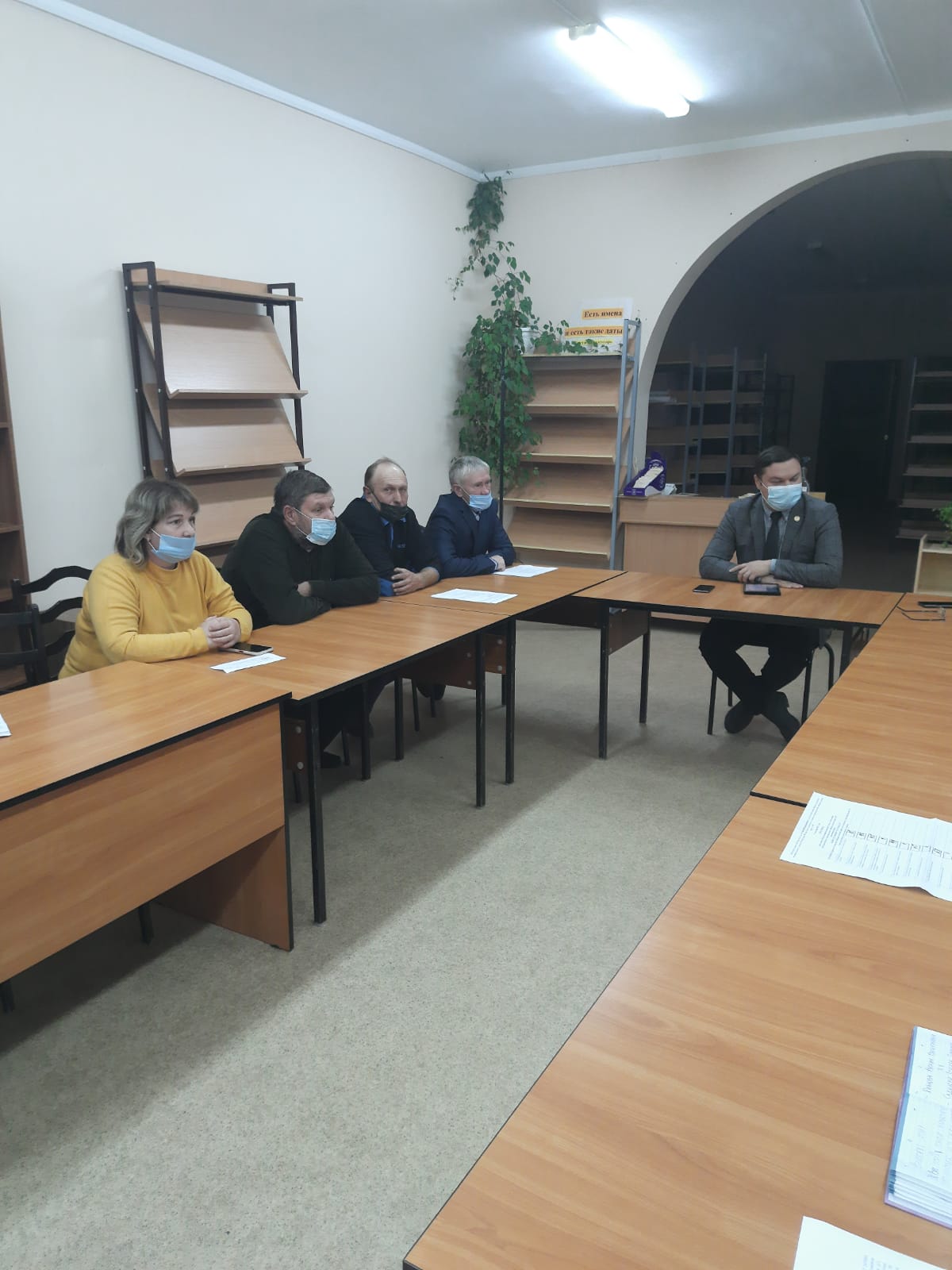 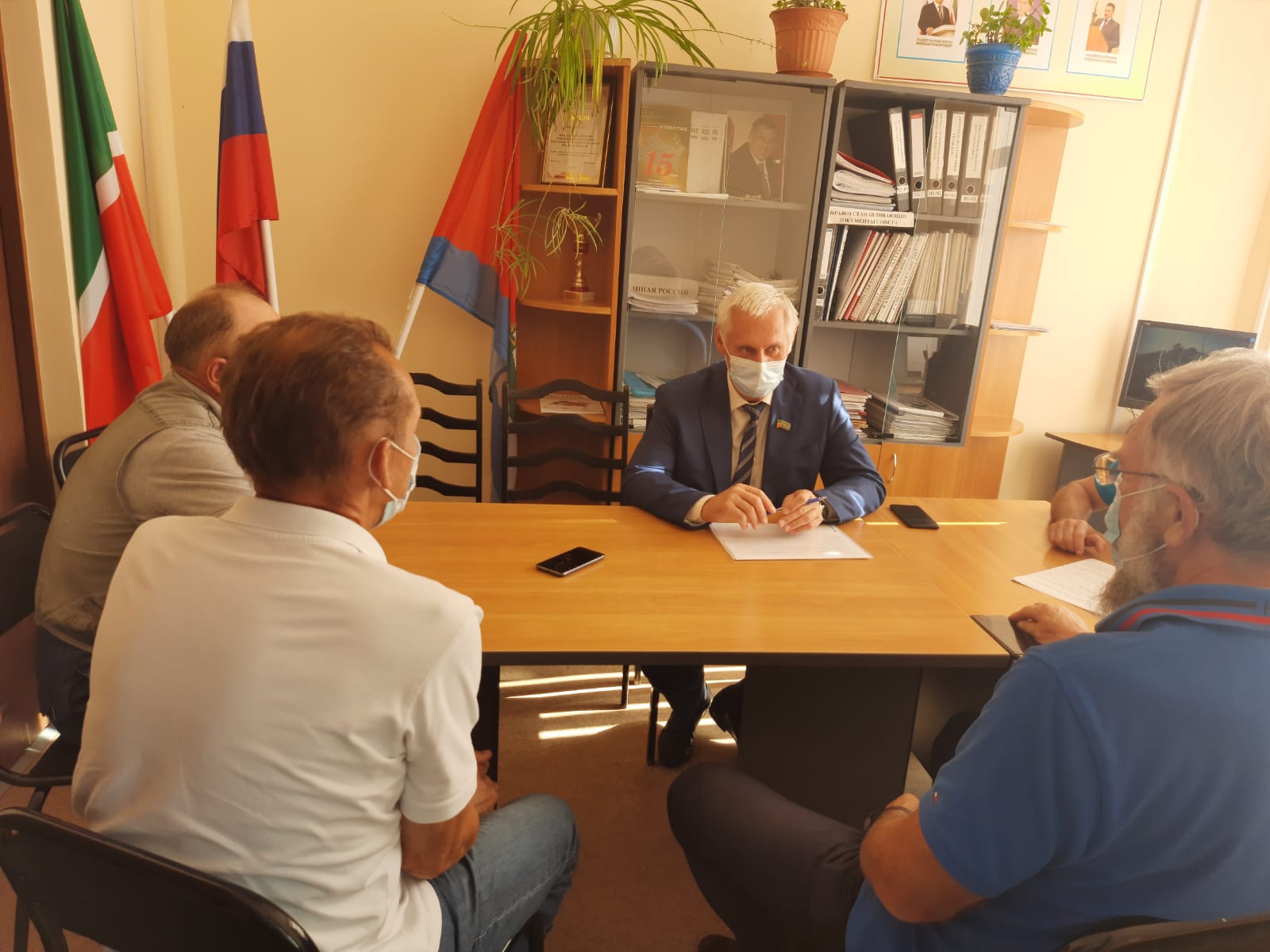 Сходы граждан
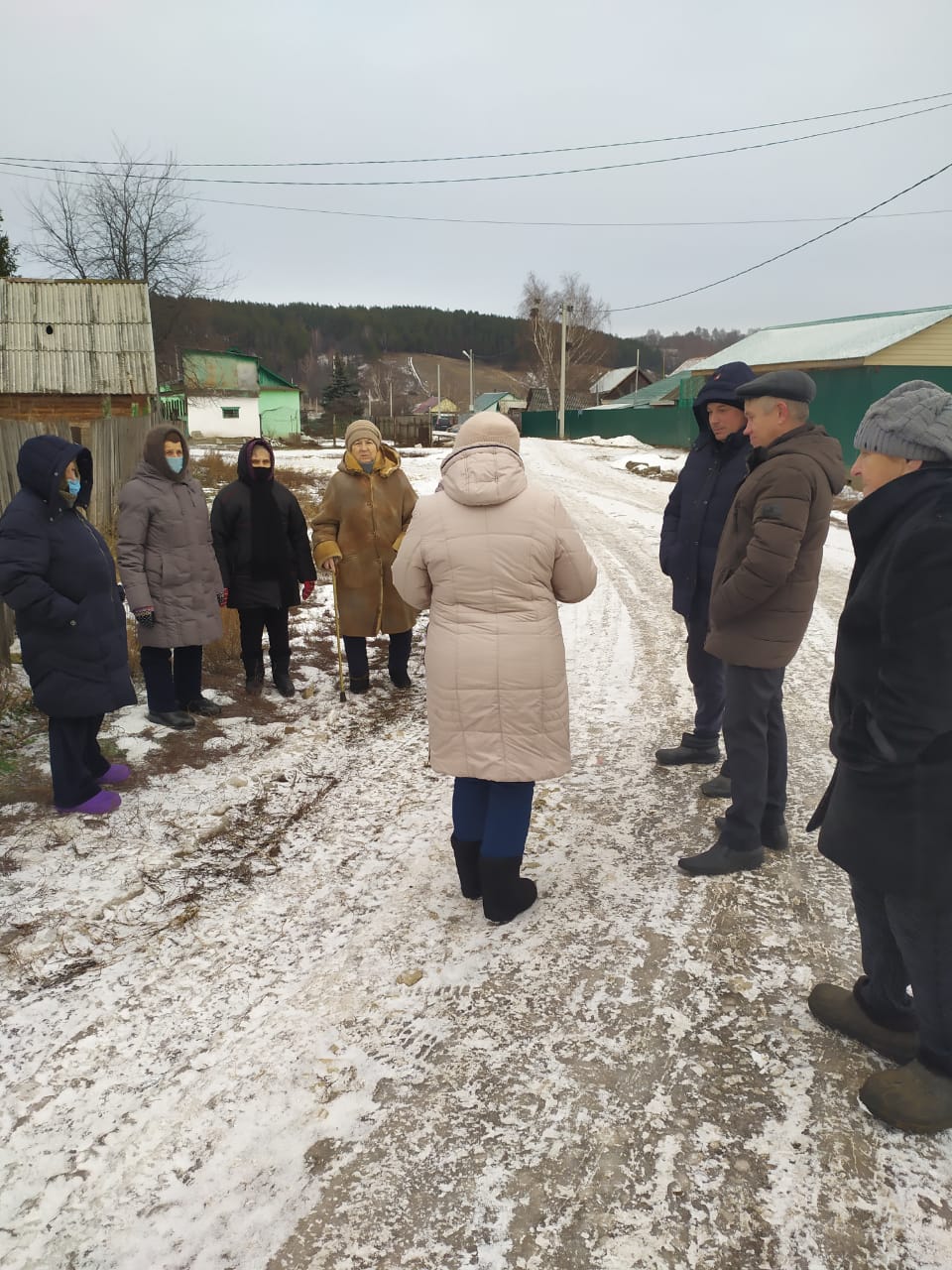 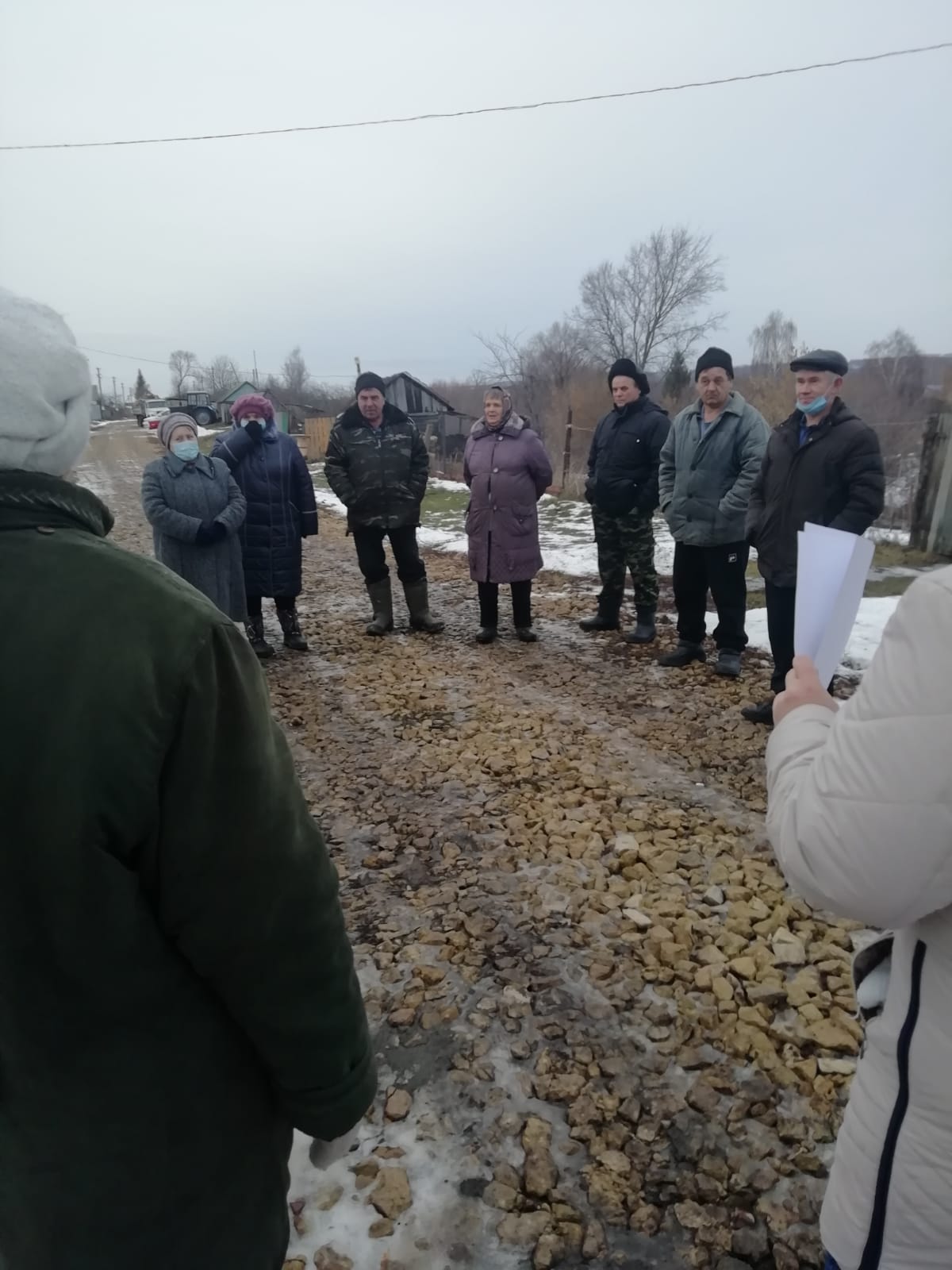 Исполнение доходной части бюджета
ТКО
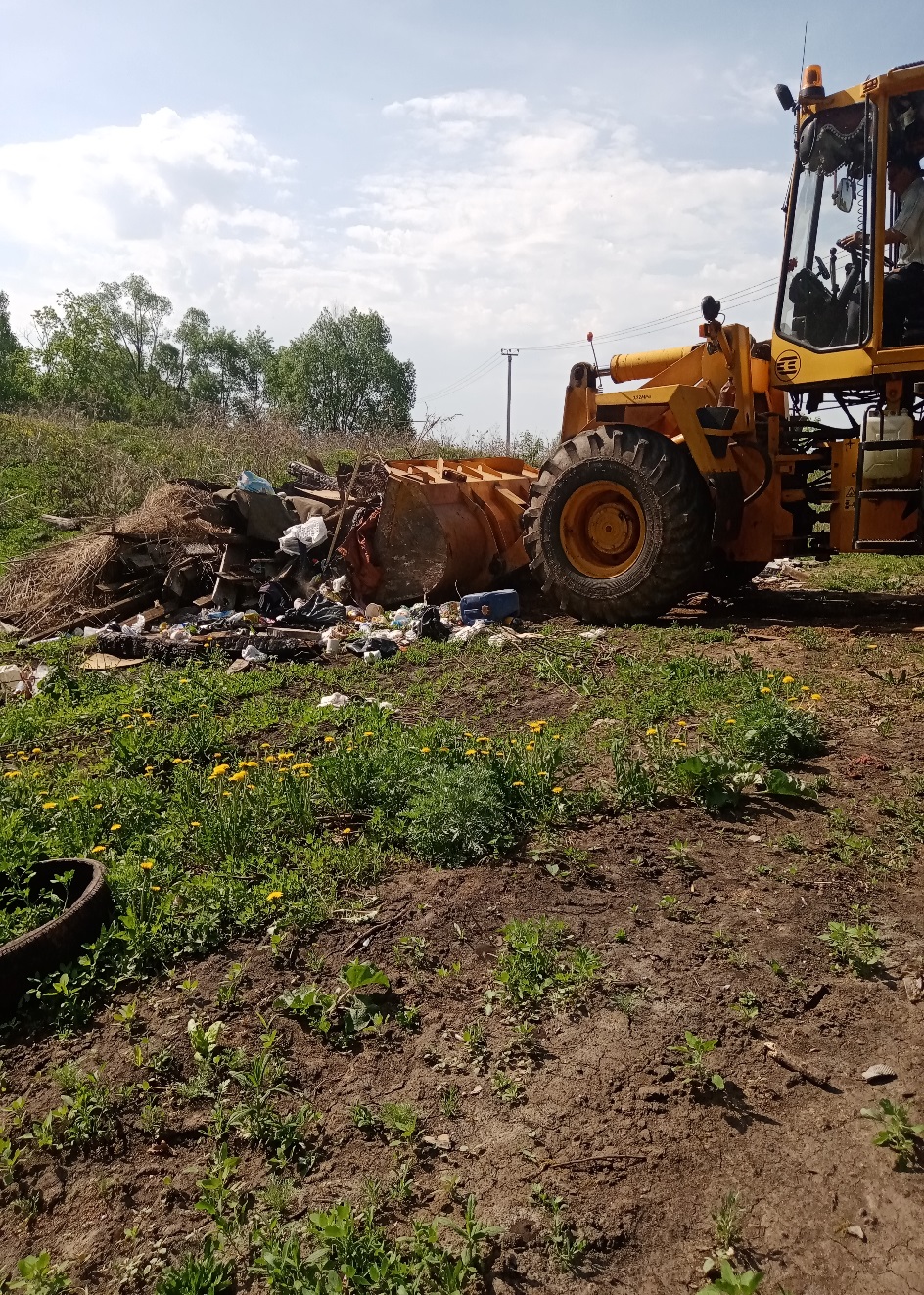 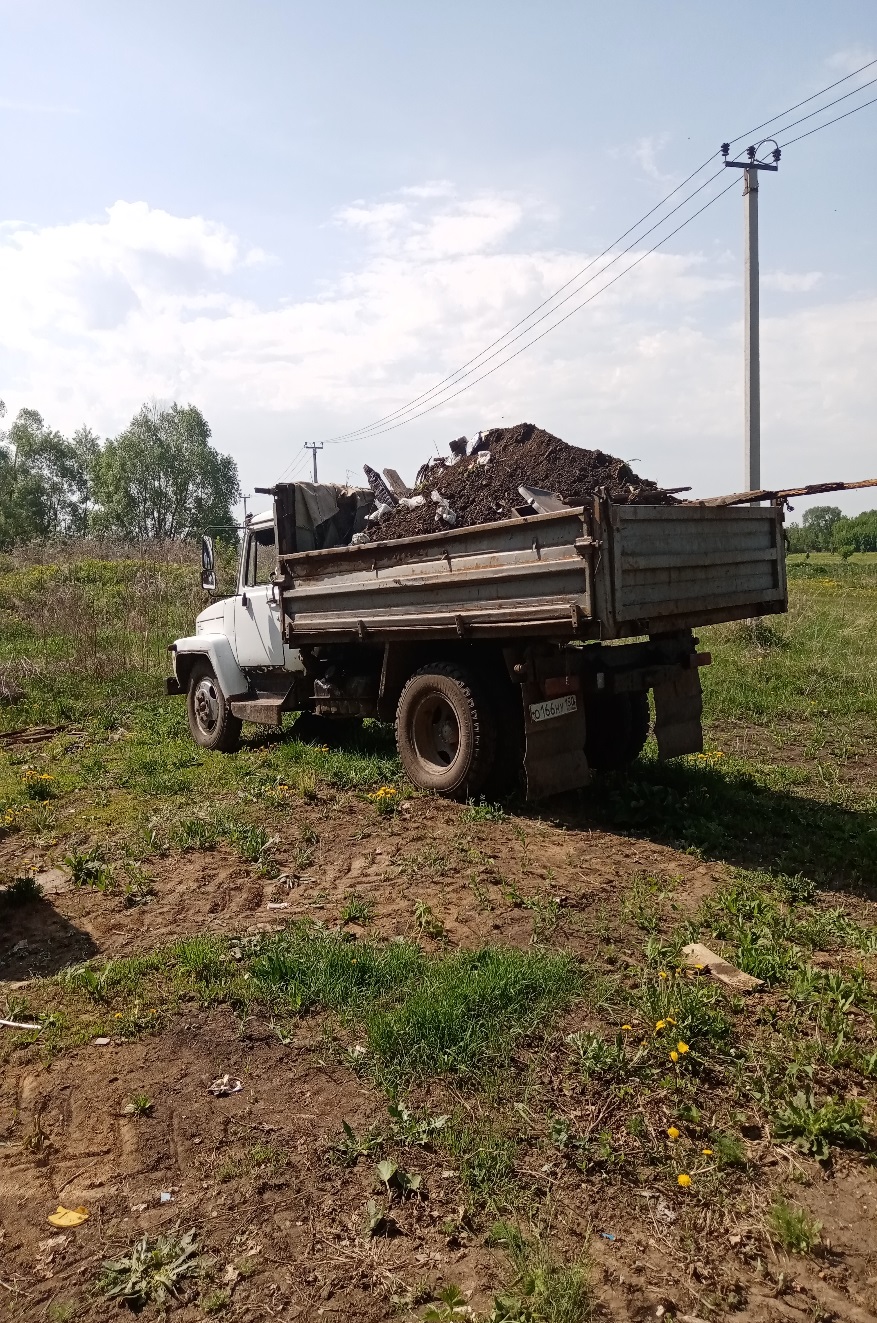 Дорожная деятельность
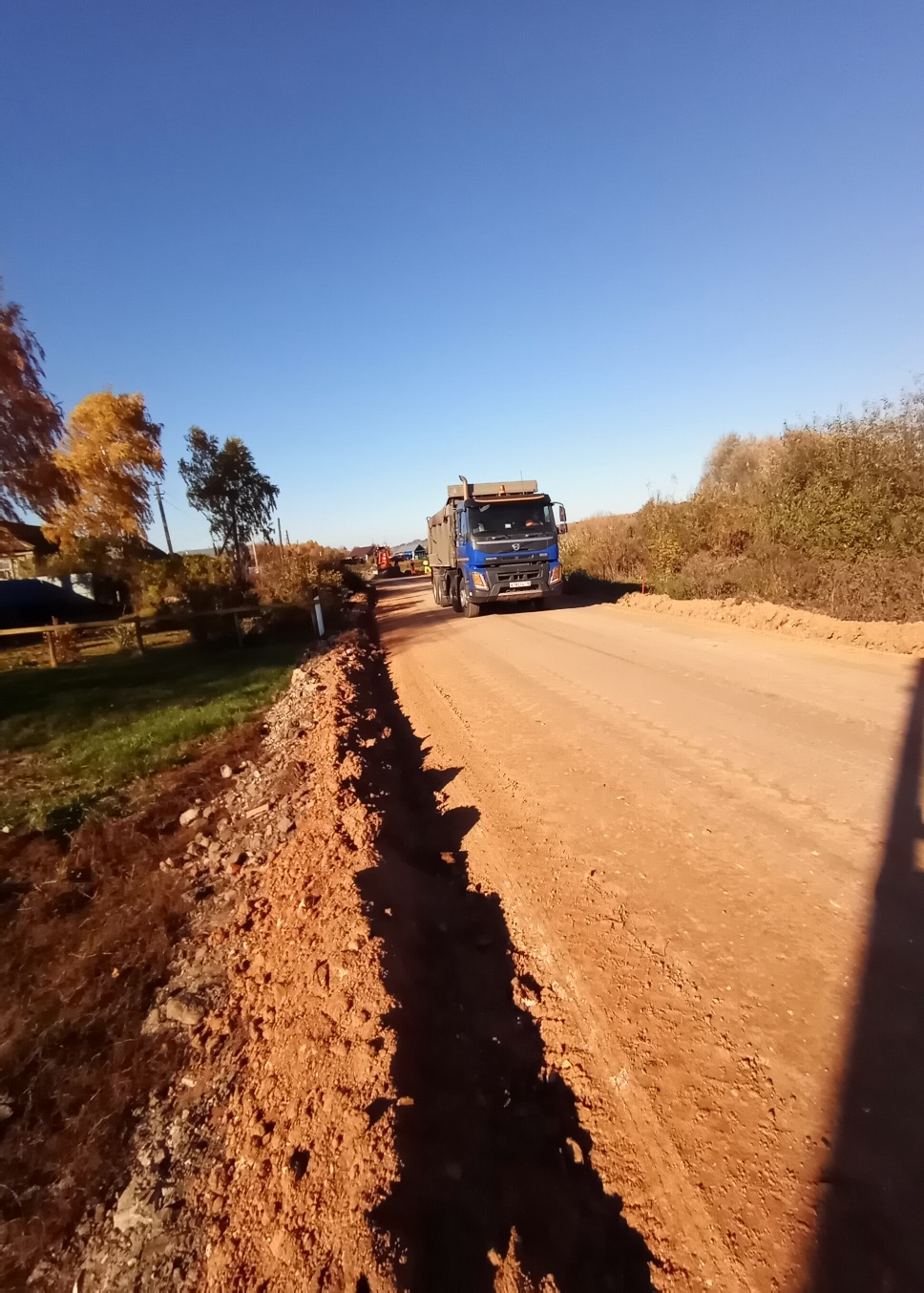 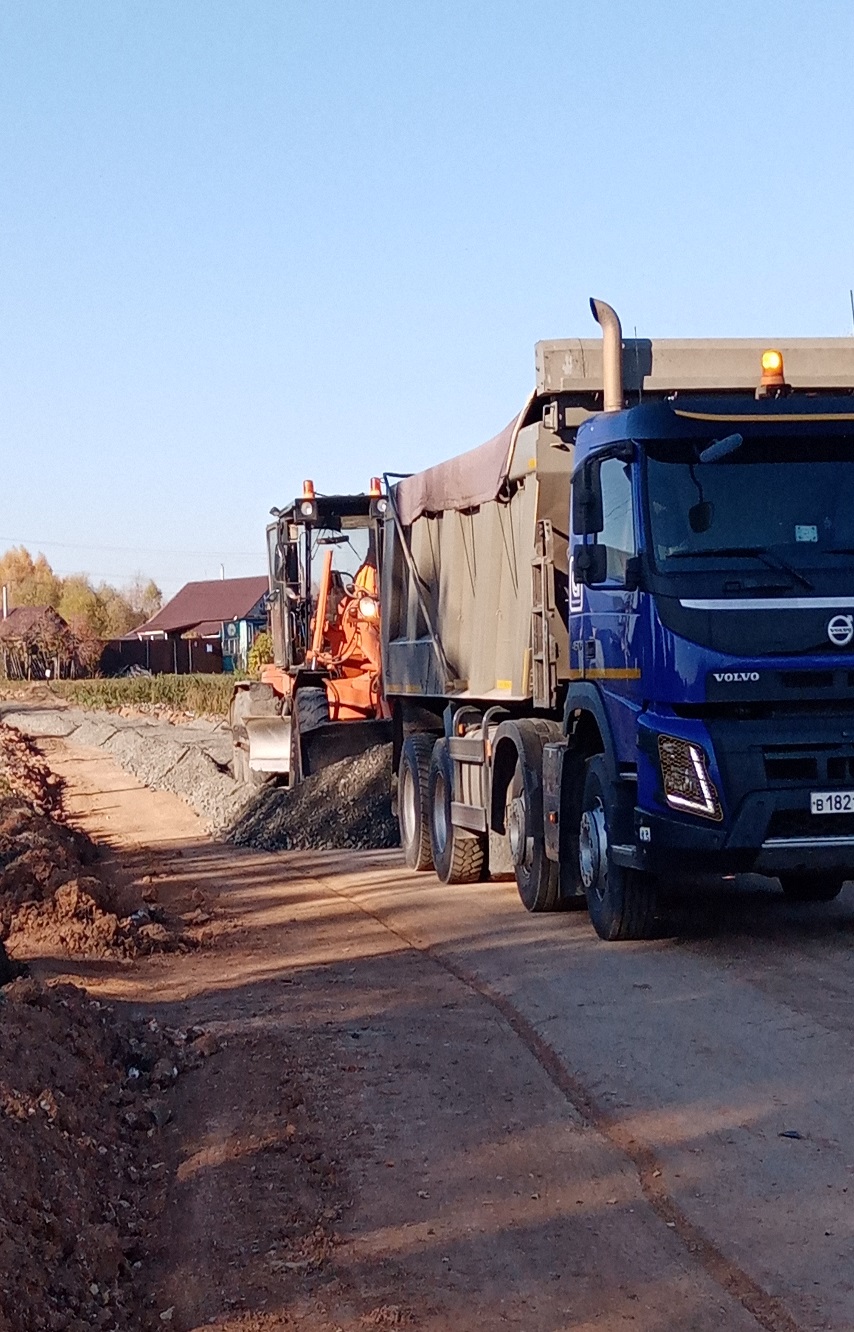 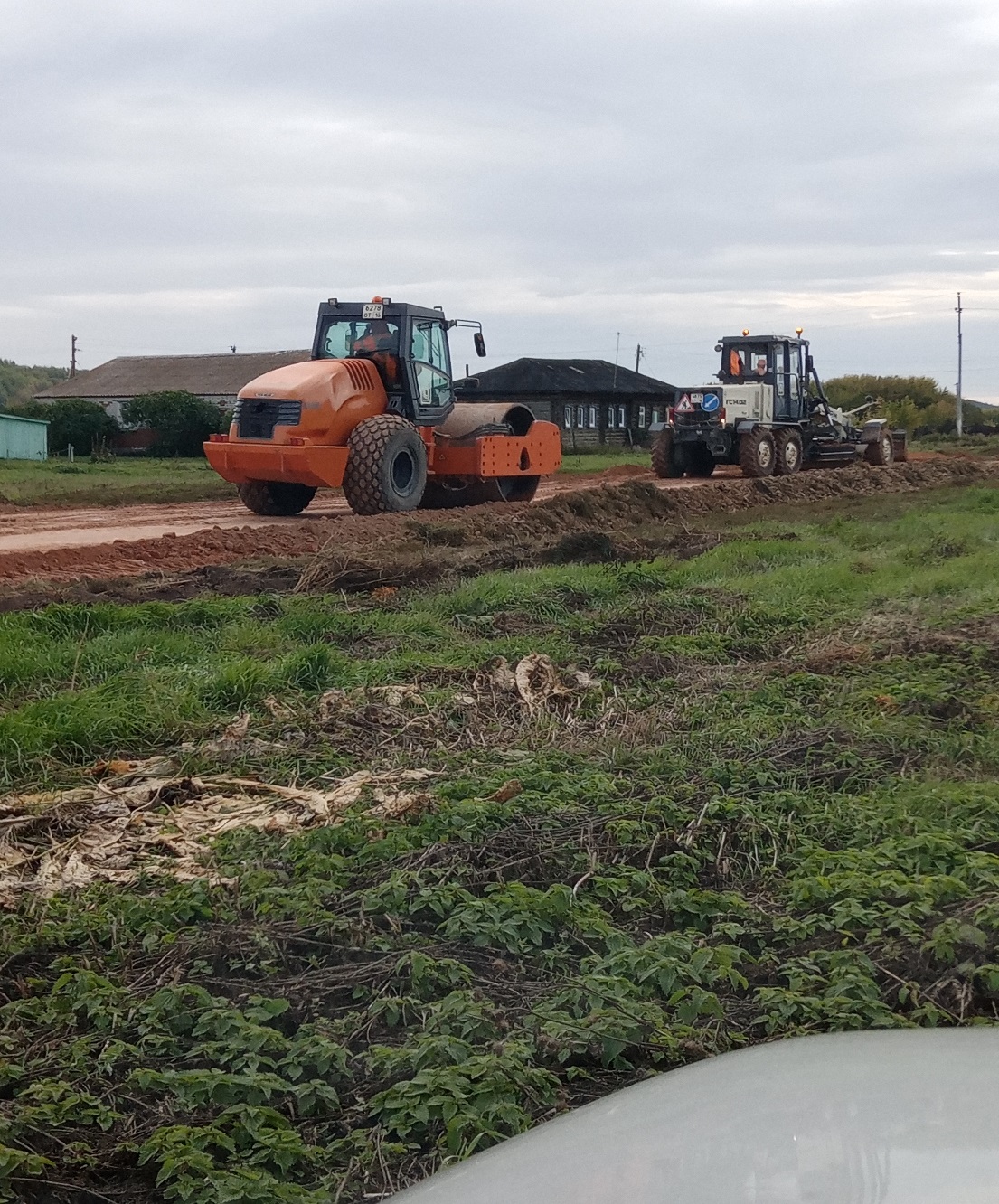 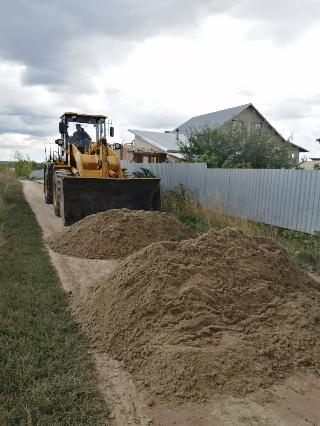 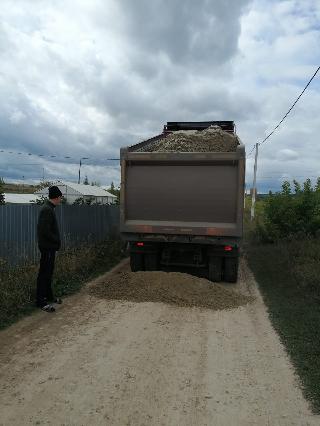 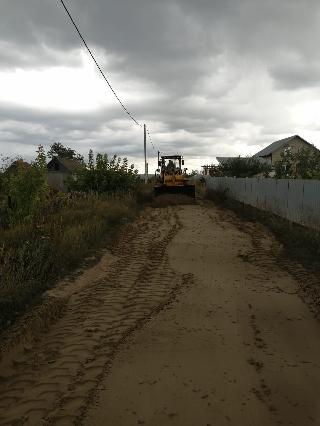 ДОРОЖНЫЕ ЗНАКИ
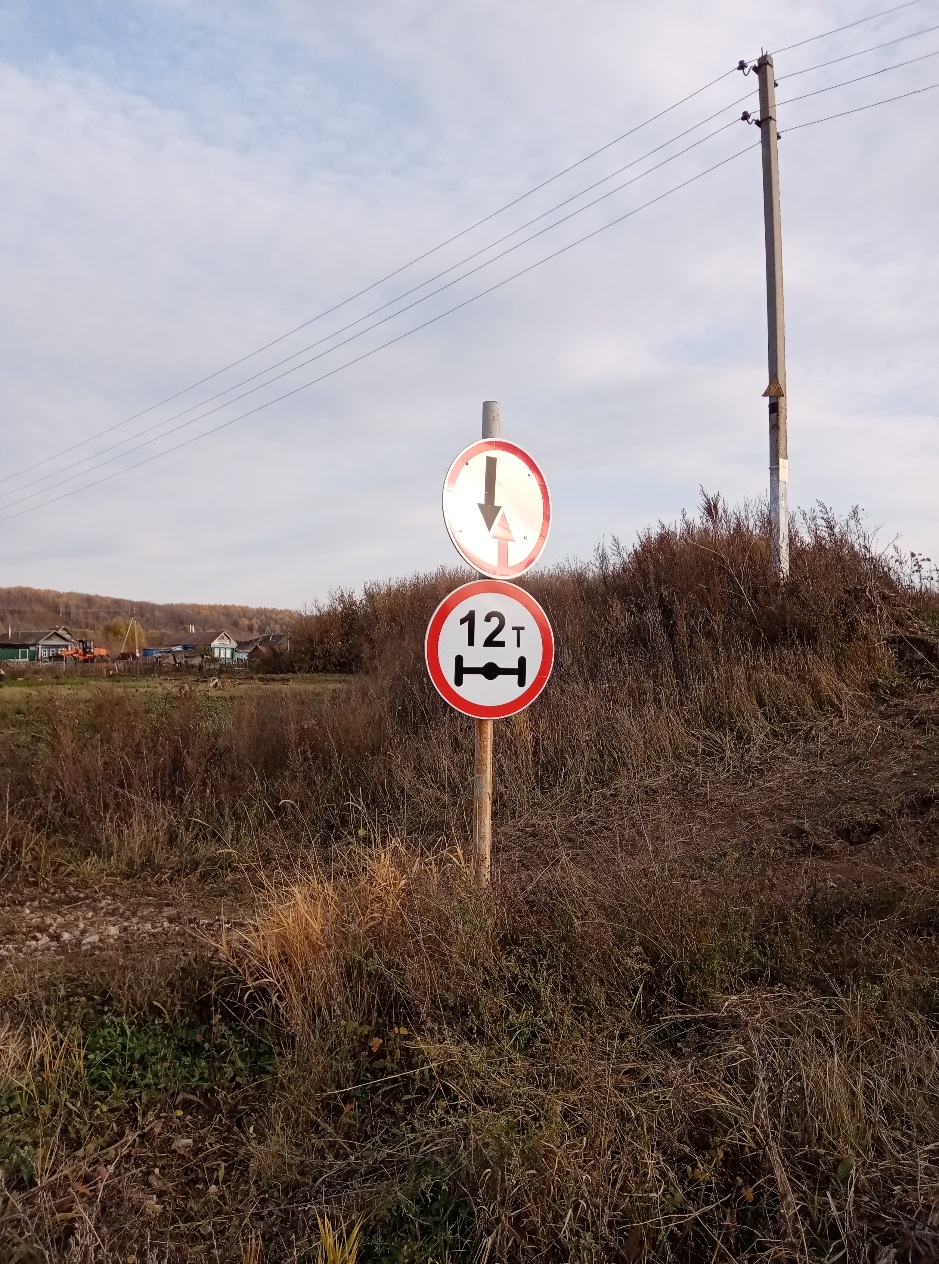 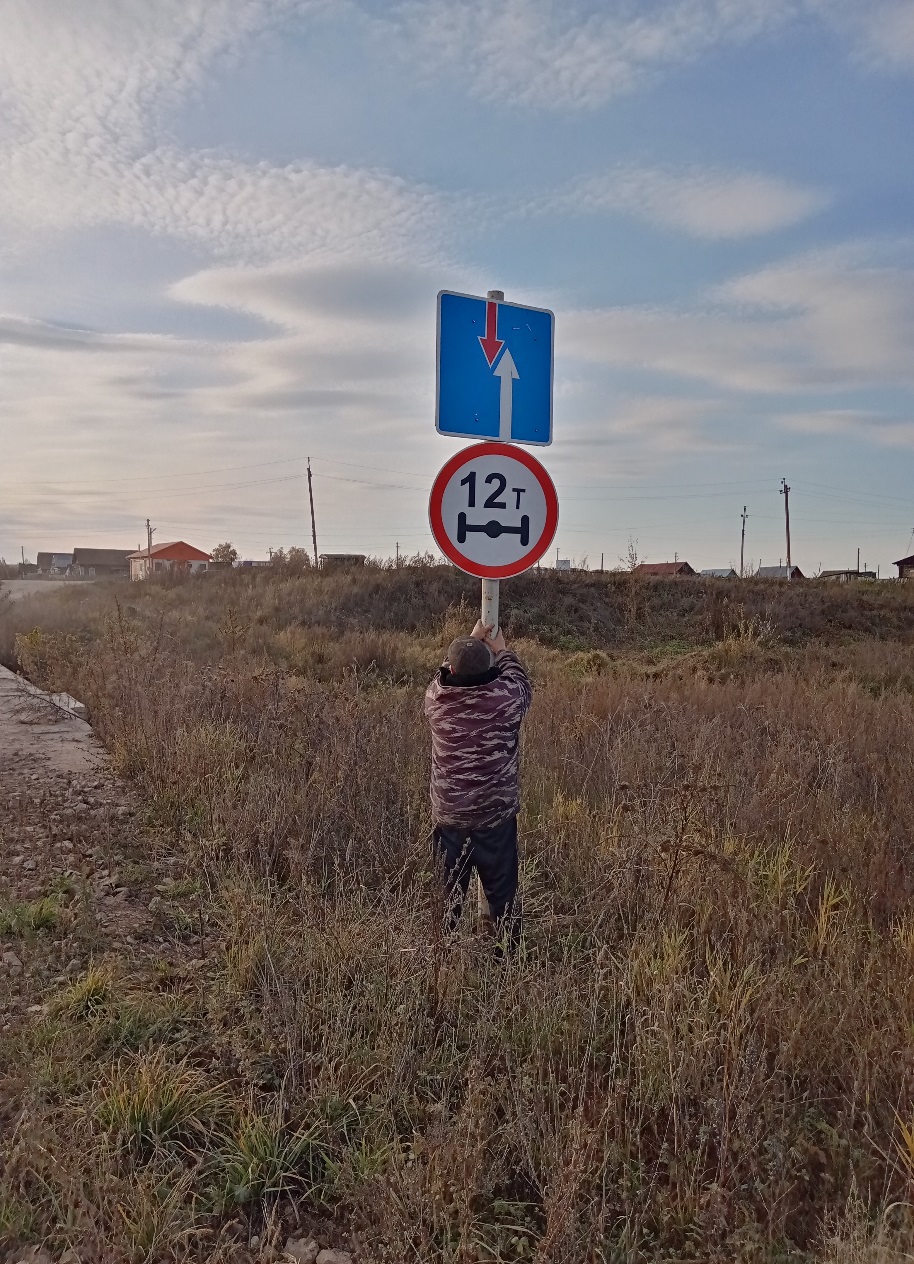 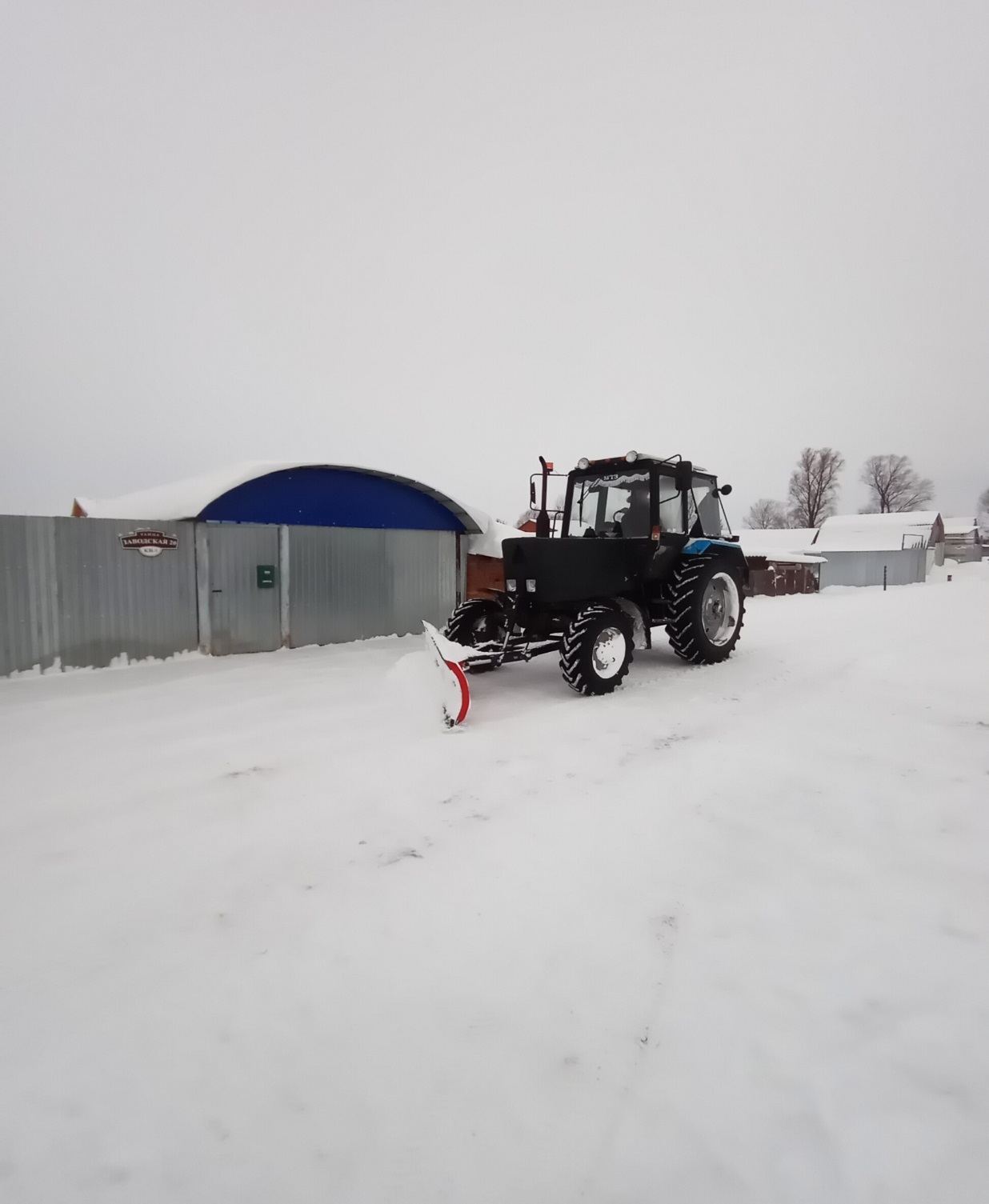 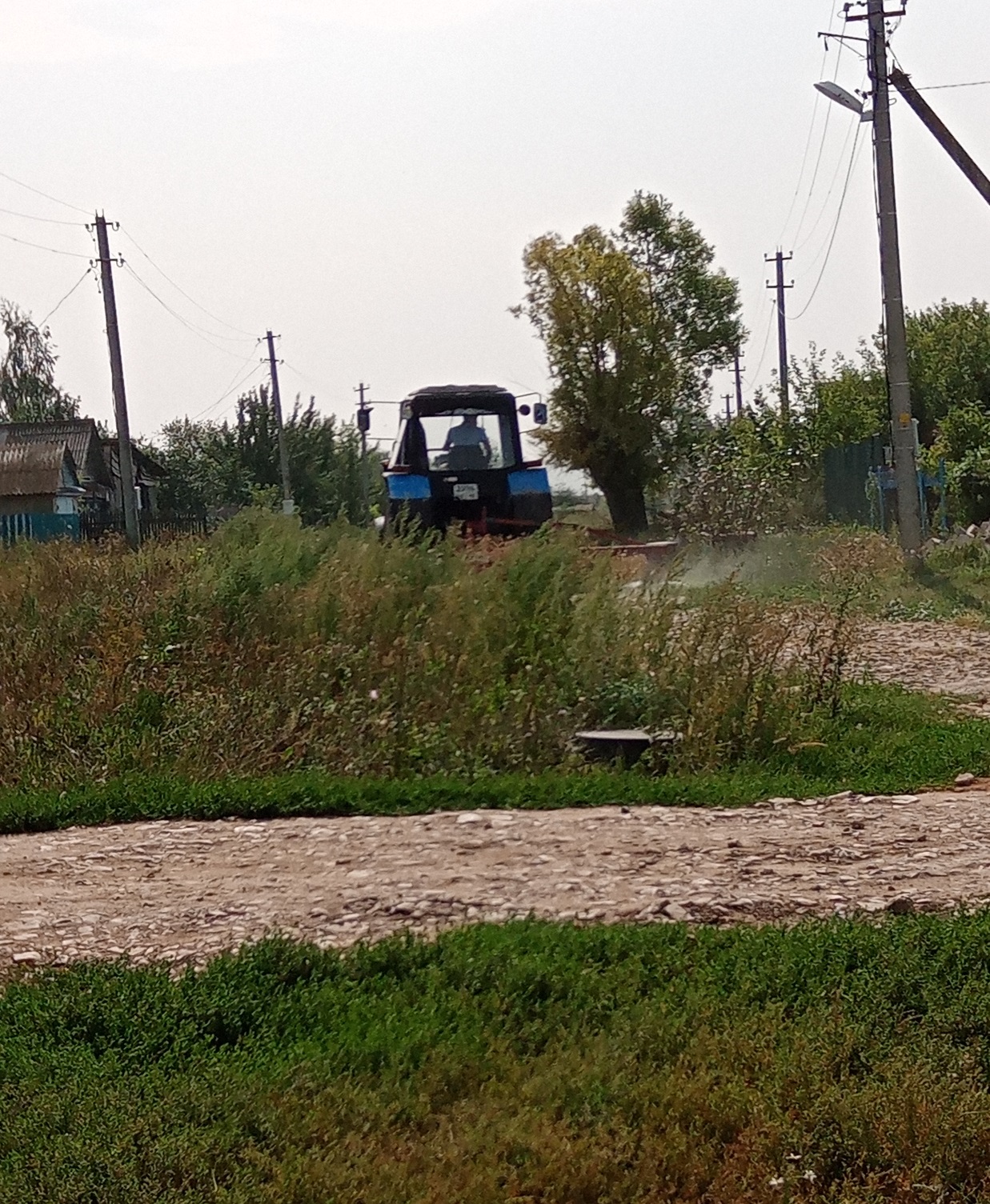 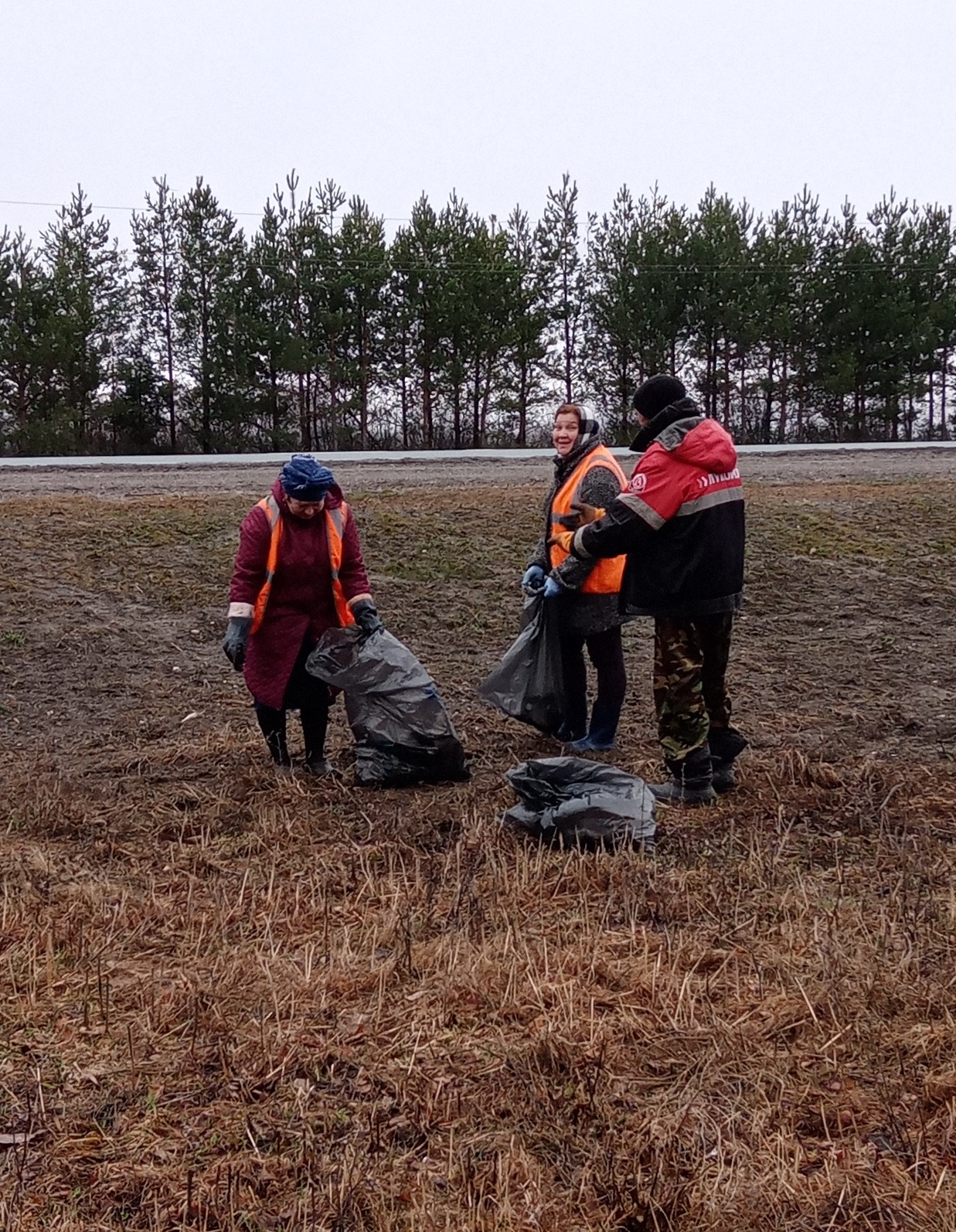 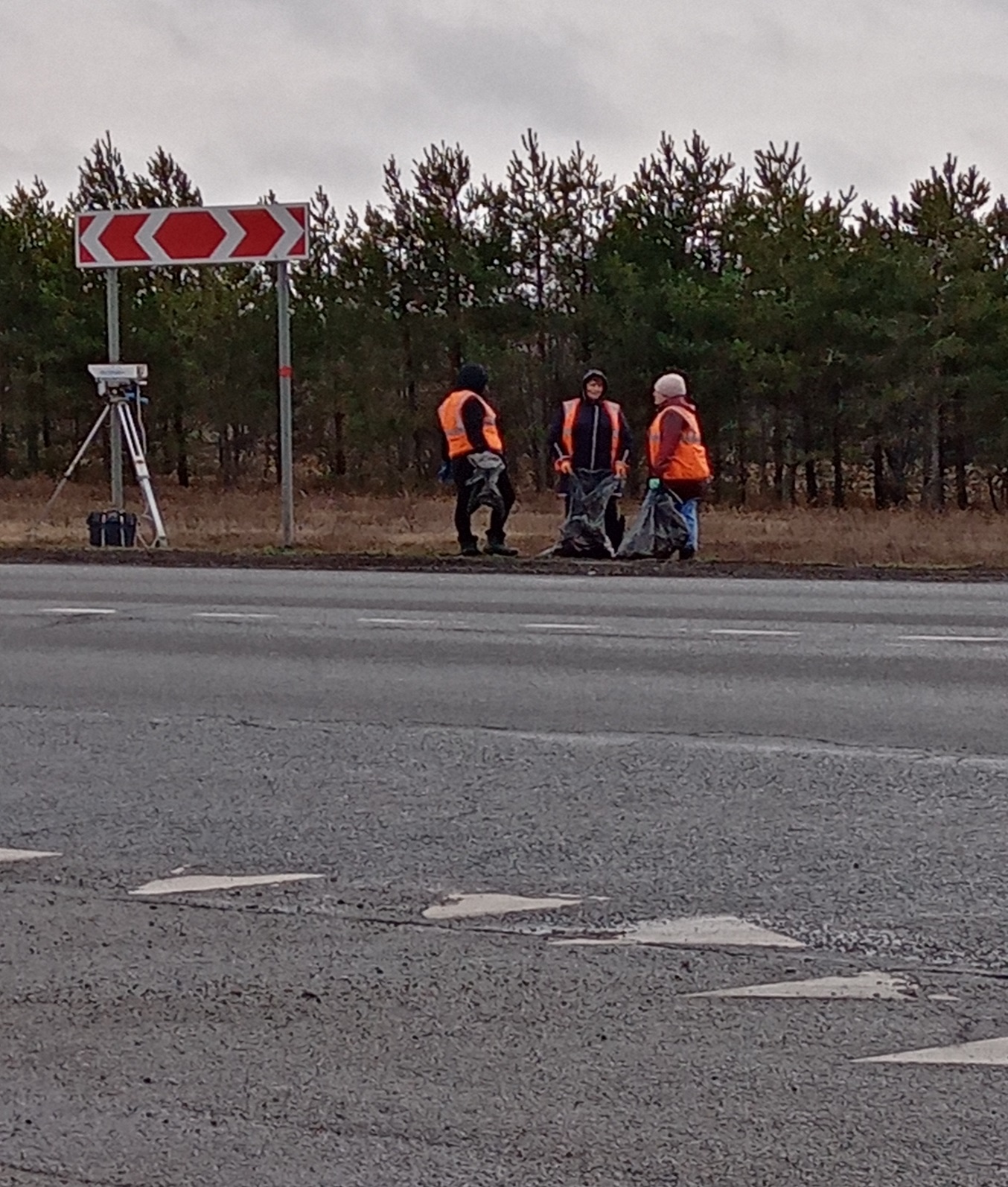 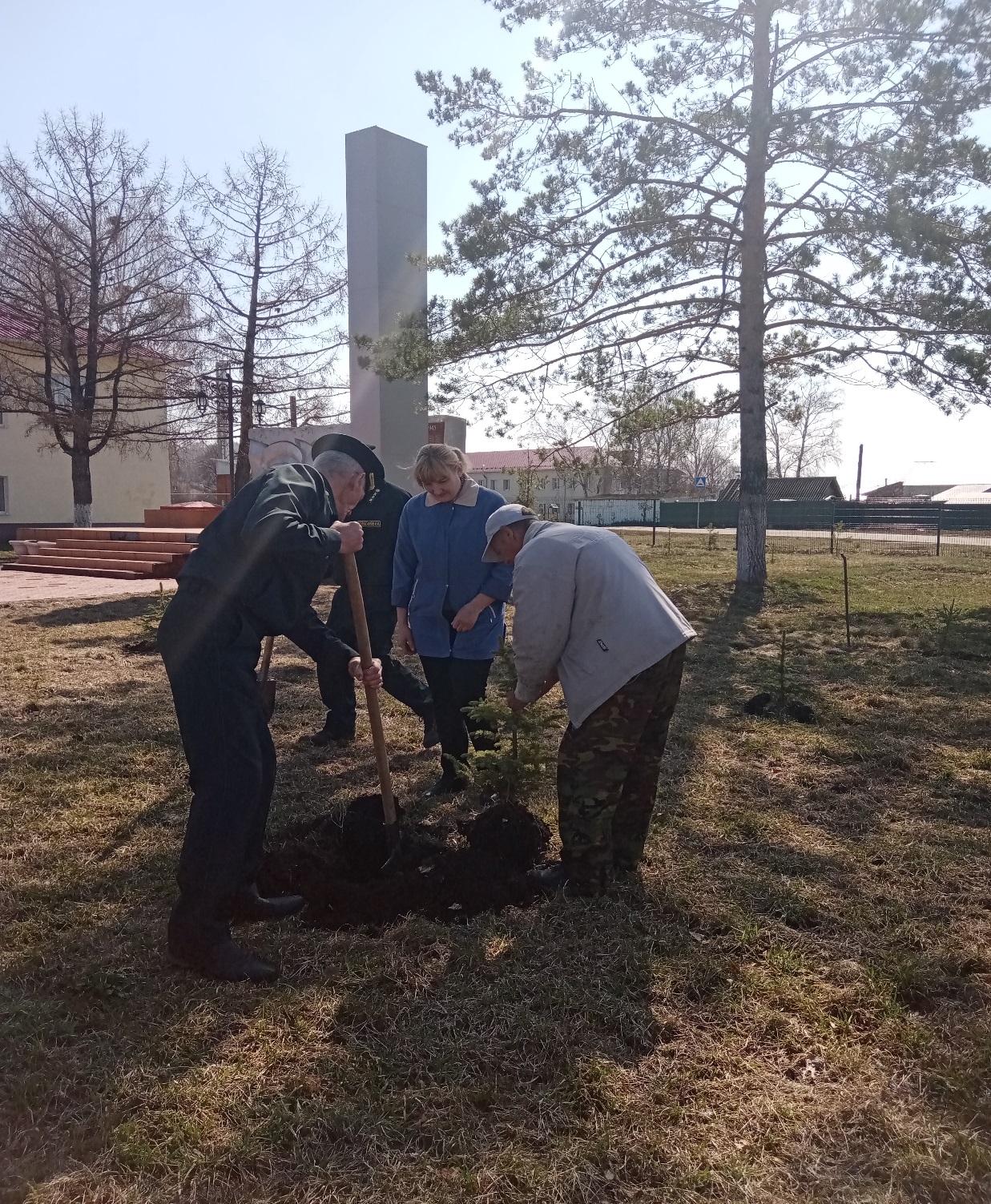 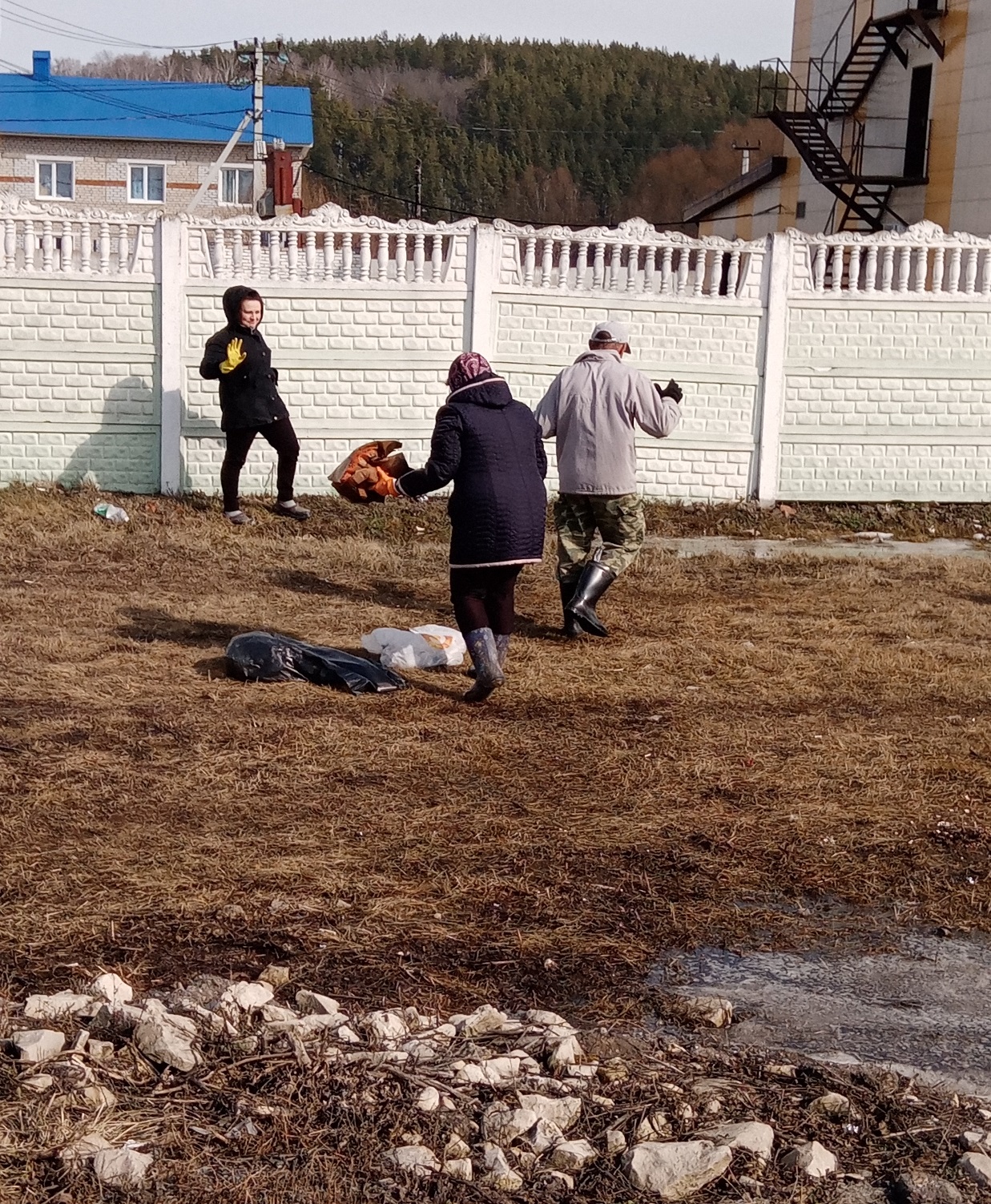 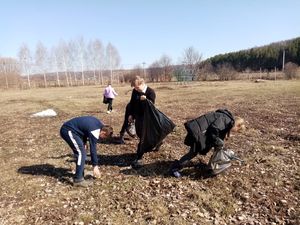 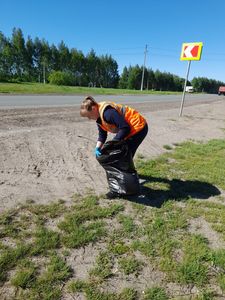 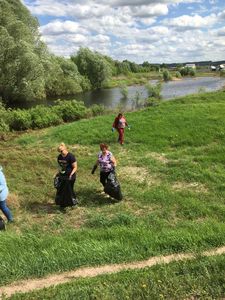 Содержание мест захоронения
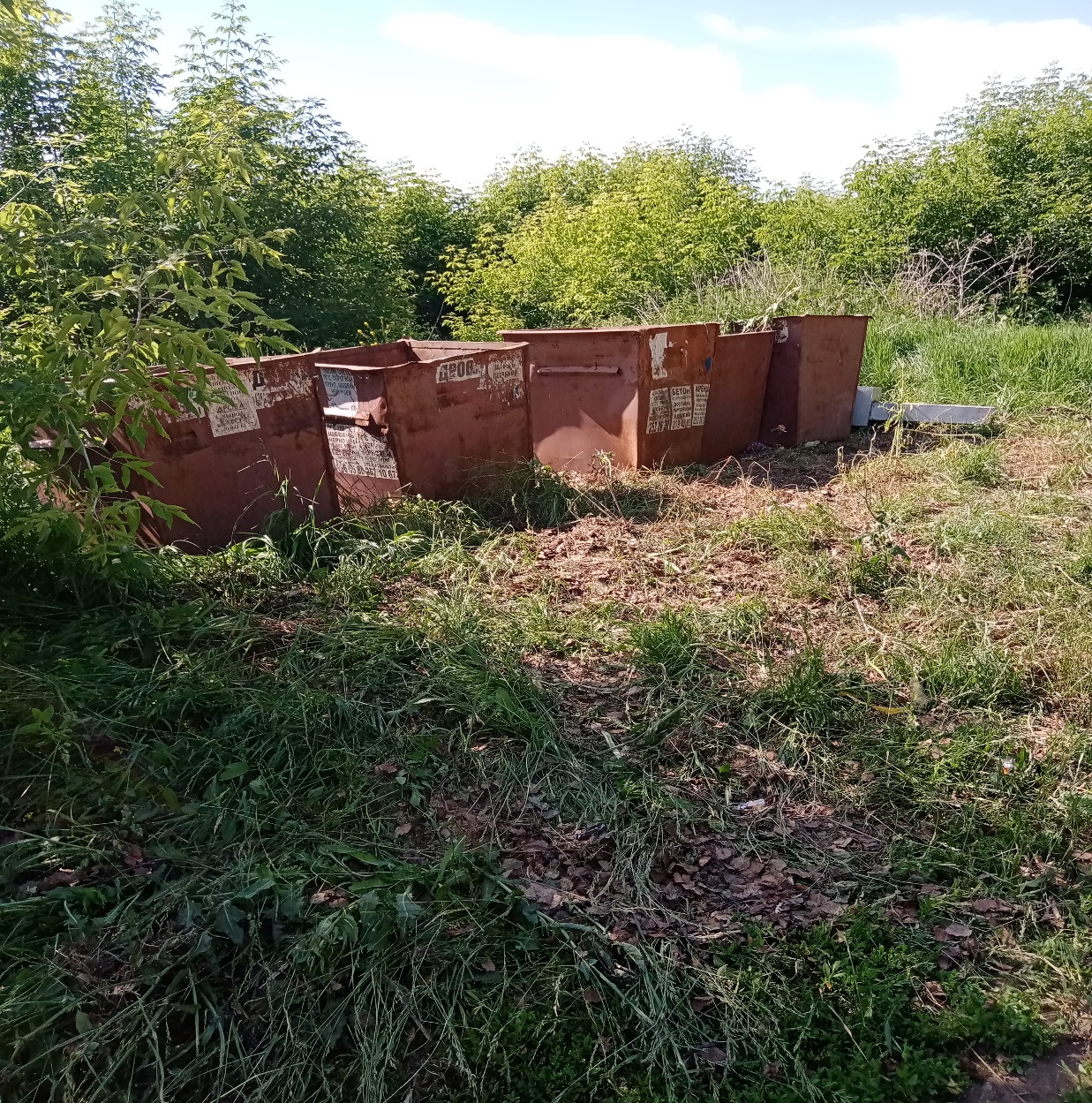 ОСВЕЩЕНИЕ
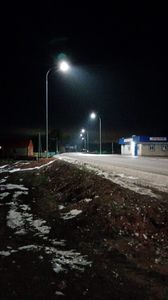 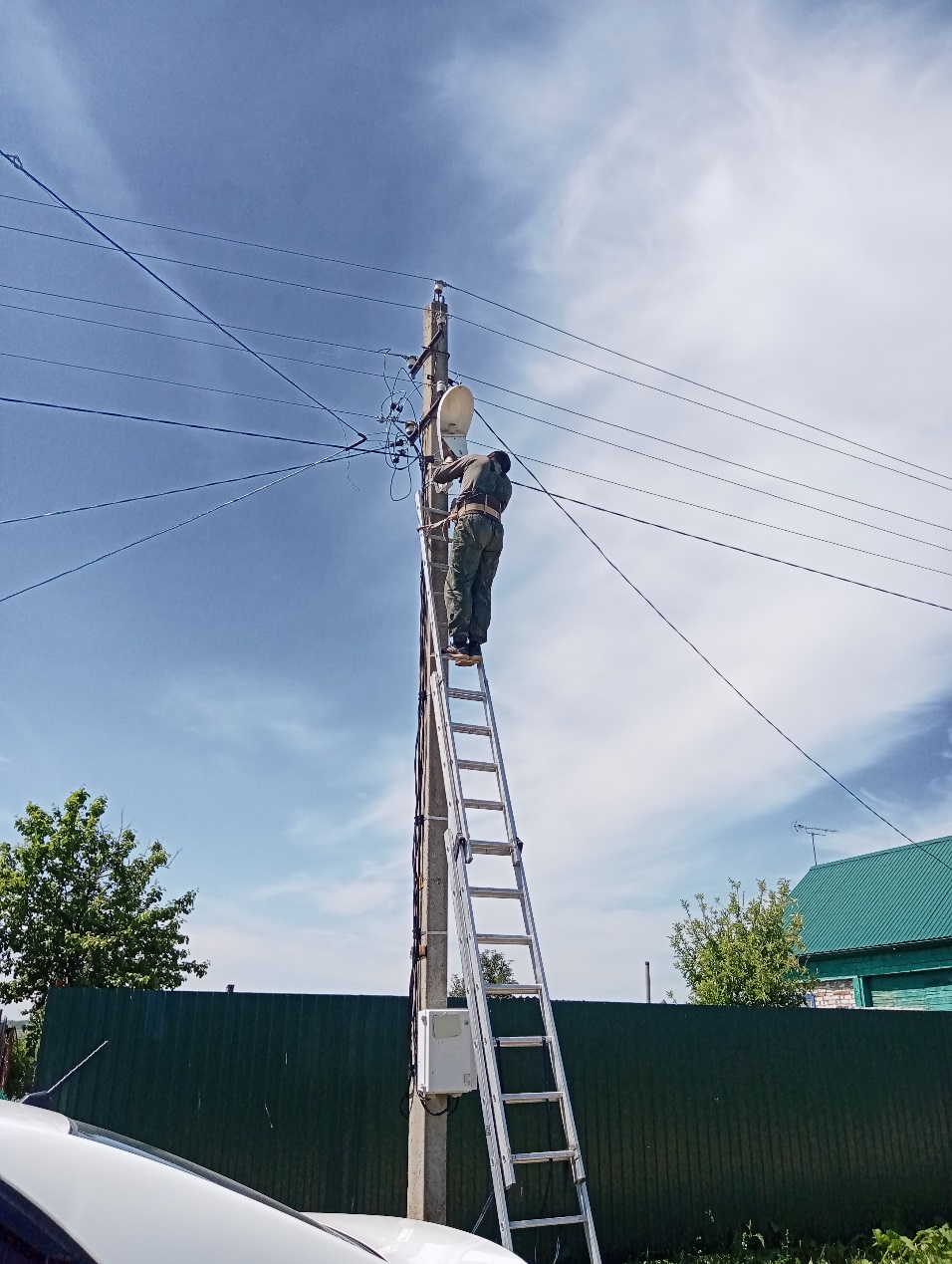 Водоснабжение
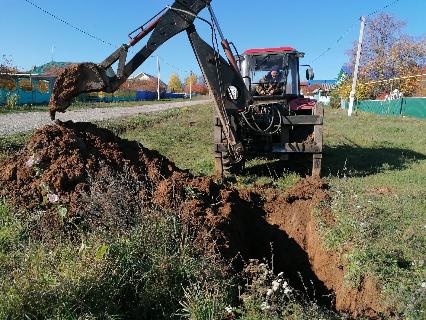 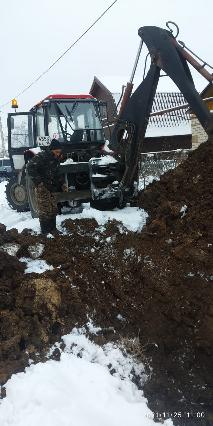 - оплата электроэнергии за водоснабжение – 251 382 руб. (20,8 %)
- штраф Госкомитета 25 000 руб.
- заработная плата оператора + взносы с ФОТ (30,2) -100 269,48 руб.
- Химанализ воды -25 510 руб.
- Зарезервировано на анализ воды 2022 г.- 26 000 руб.
- Услуги банка 350 руб.
- Содержание аварийной бригады: 299 974,32 руб.
- Налог УСН 21 715 руб.
- Спецоценка условий труда 1300 руб.
- Работа экскаватора 61 200 руб.
- Расходные материалы для скважин 25651.54 руб.
КУЛЬТУРА
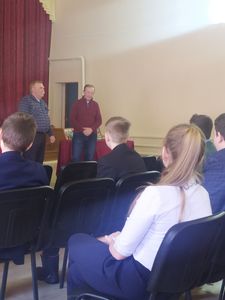 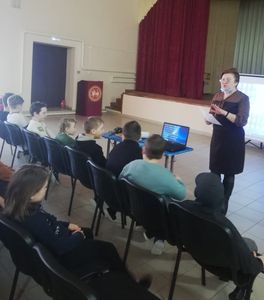 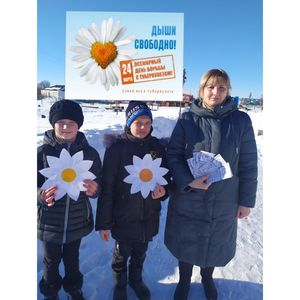 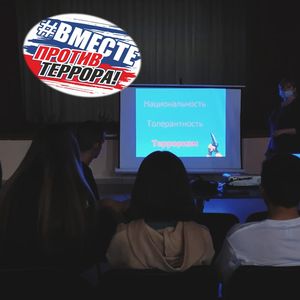 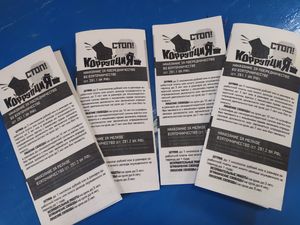 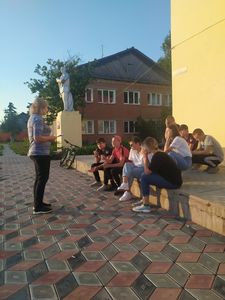 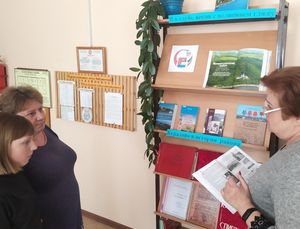 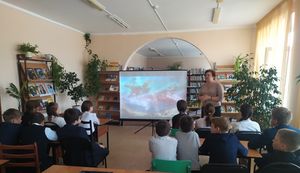 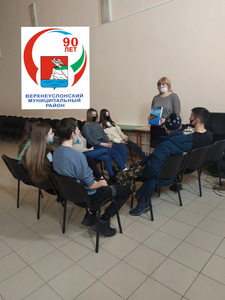 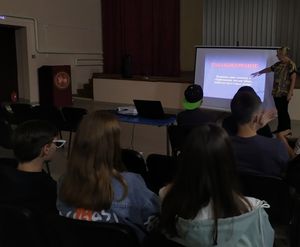 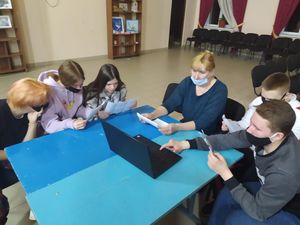 Массовые мероприятия
МАСЛЕННИЦА
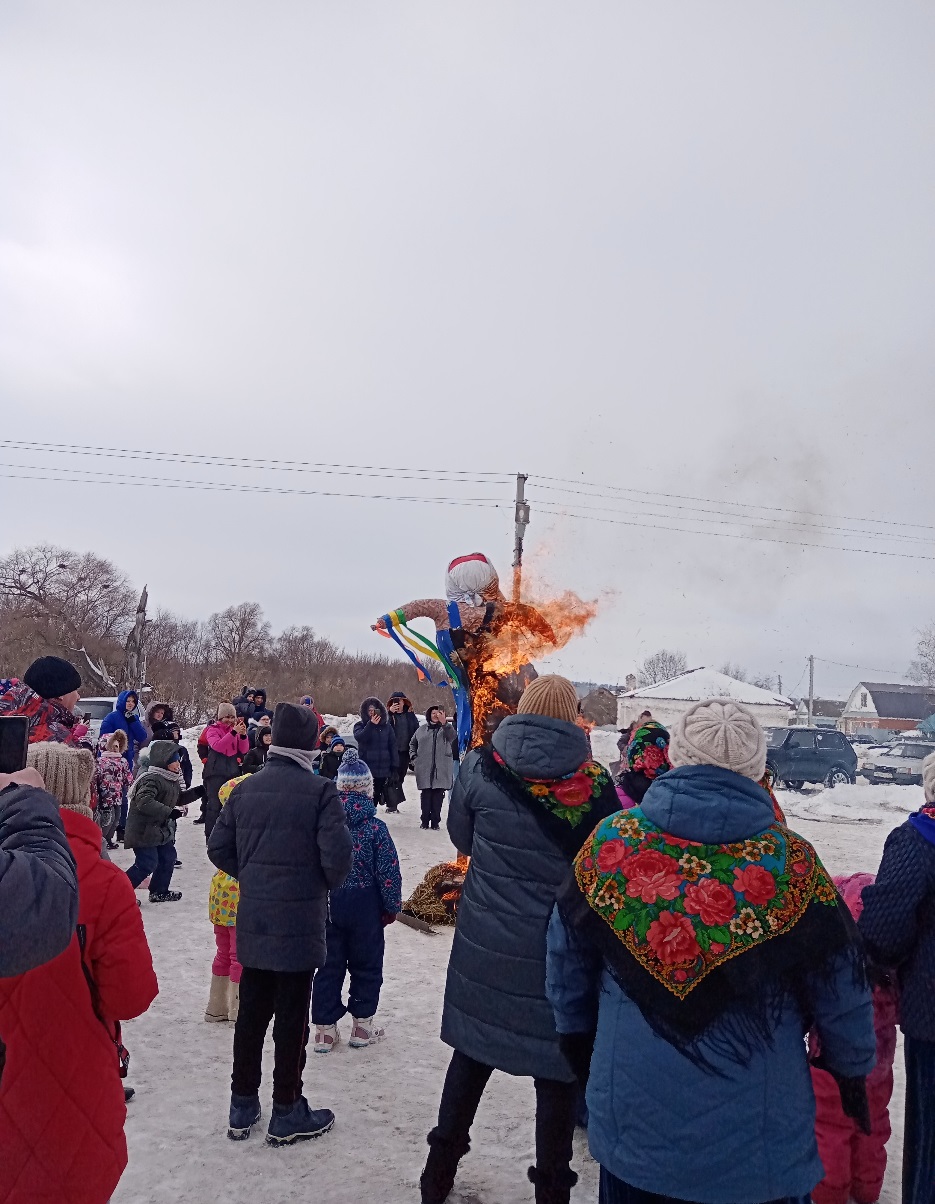 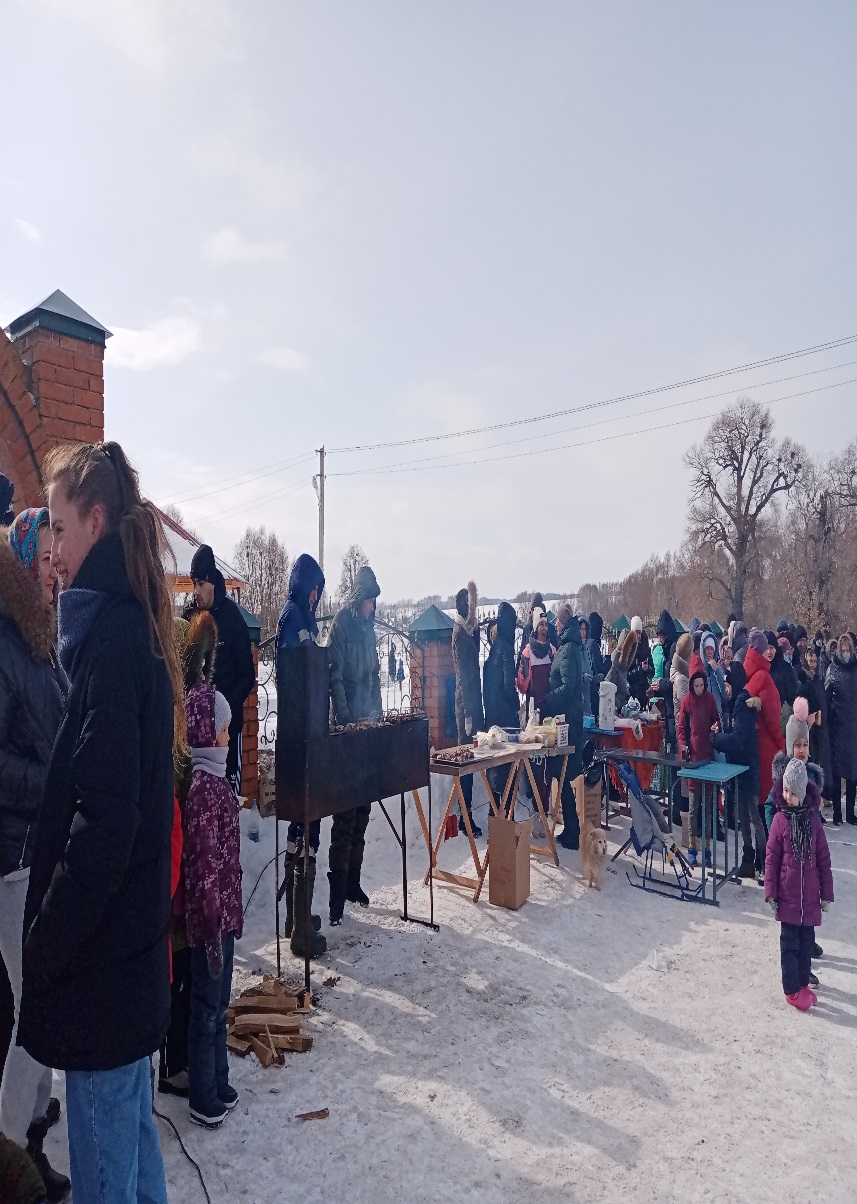 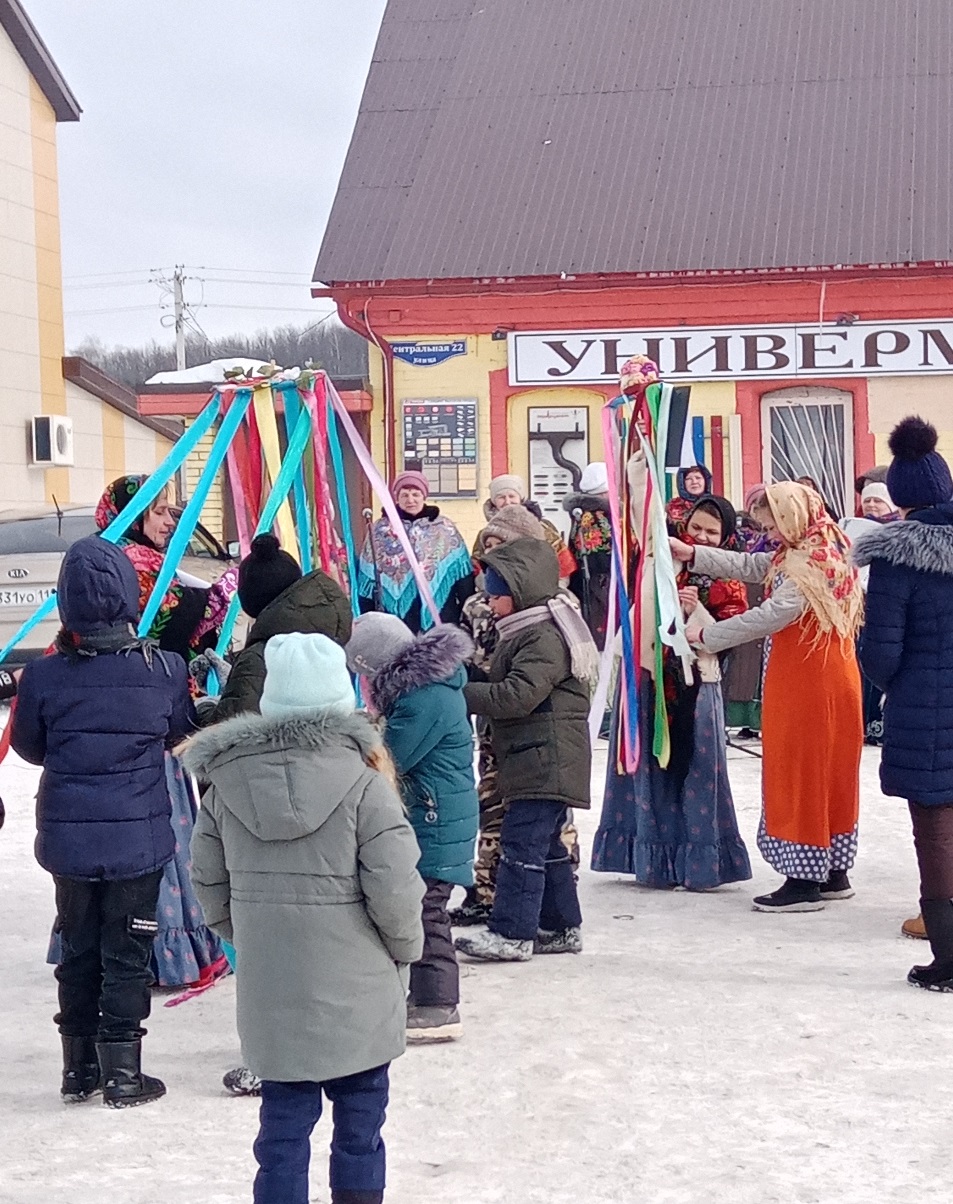 ДЕНЬ ПОБЕДЫ
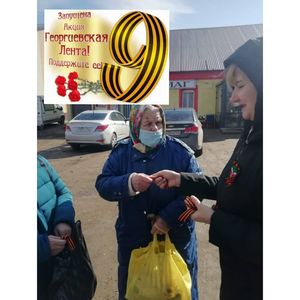 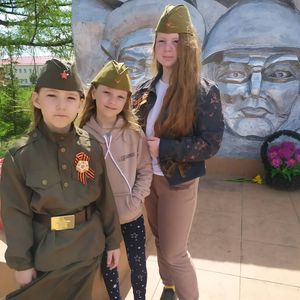 ДЕНЬ ПОБЕДЫ
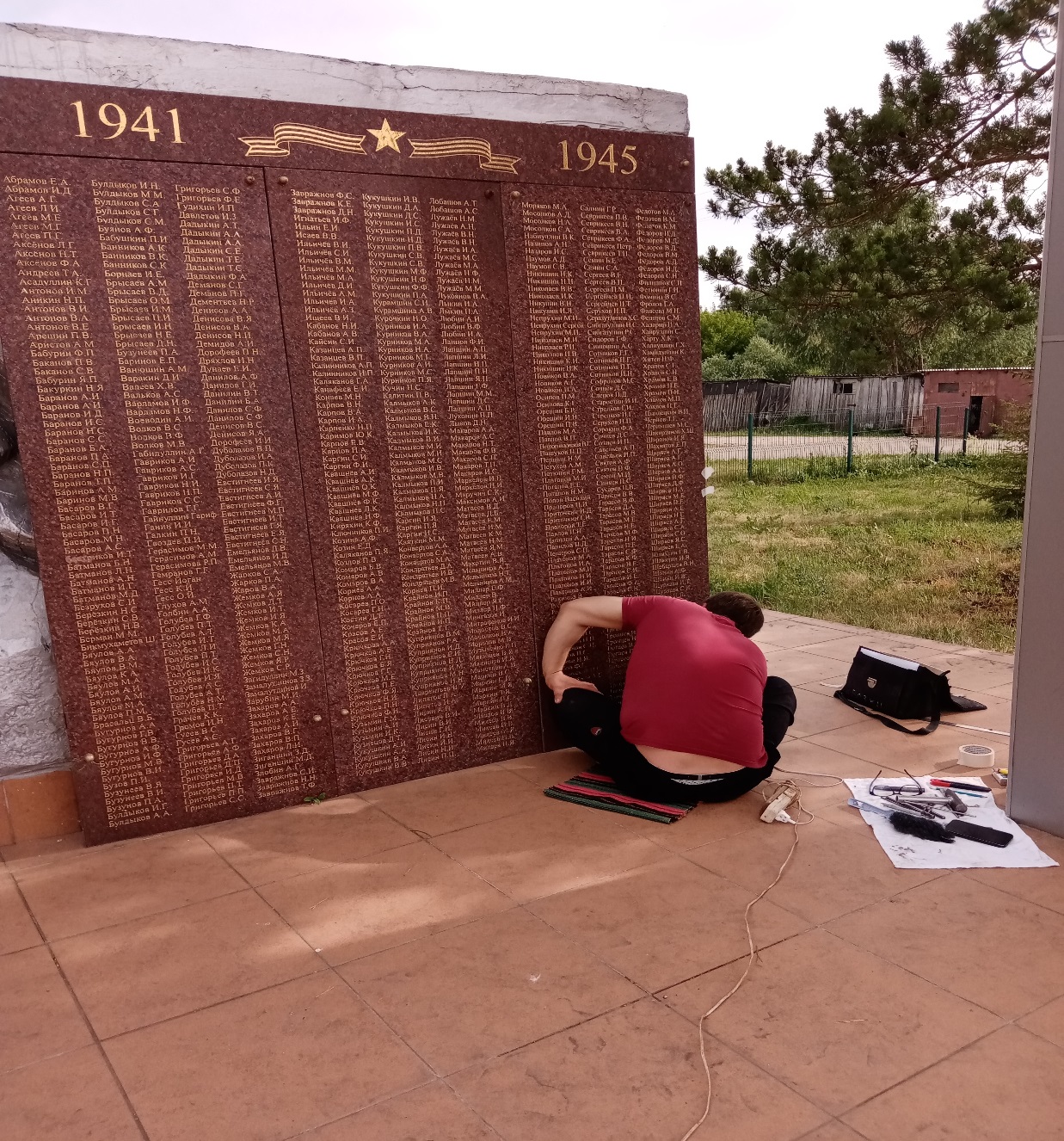 Русское Бурнашево открытие памятника
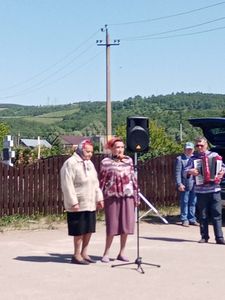 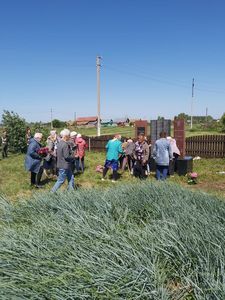 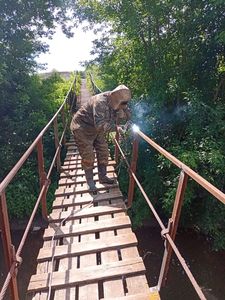 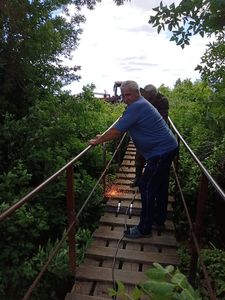 День пожилых людей
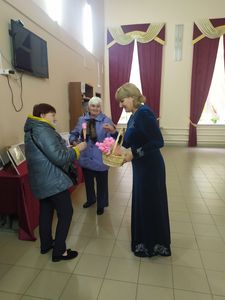 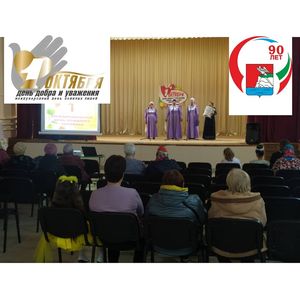 Рождественская Ёлка
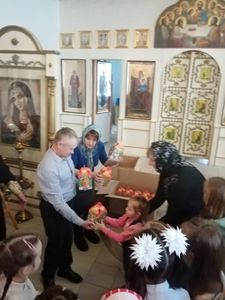 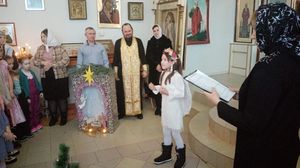 ОТДЕЛЕНИЕ СВЯЗИ КУРАЛОВО
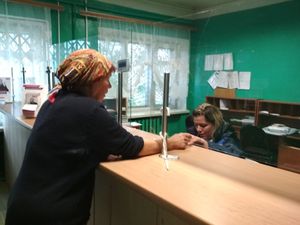 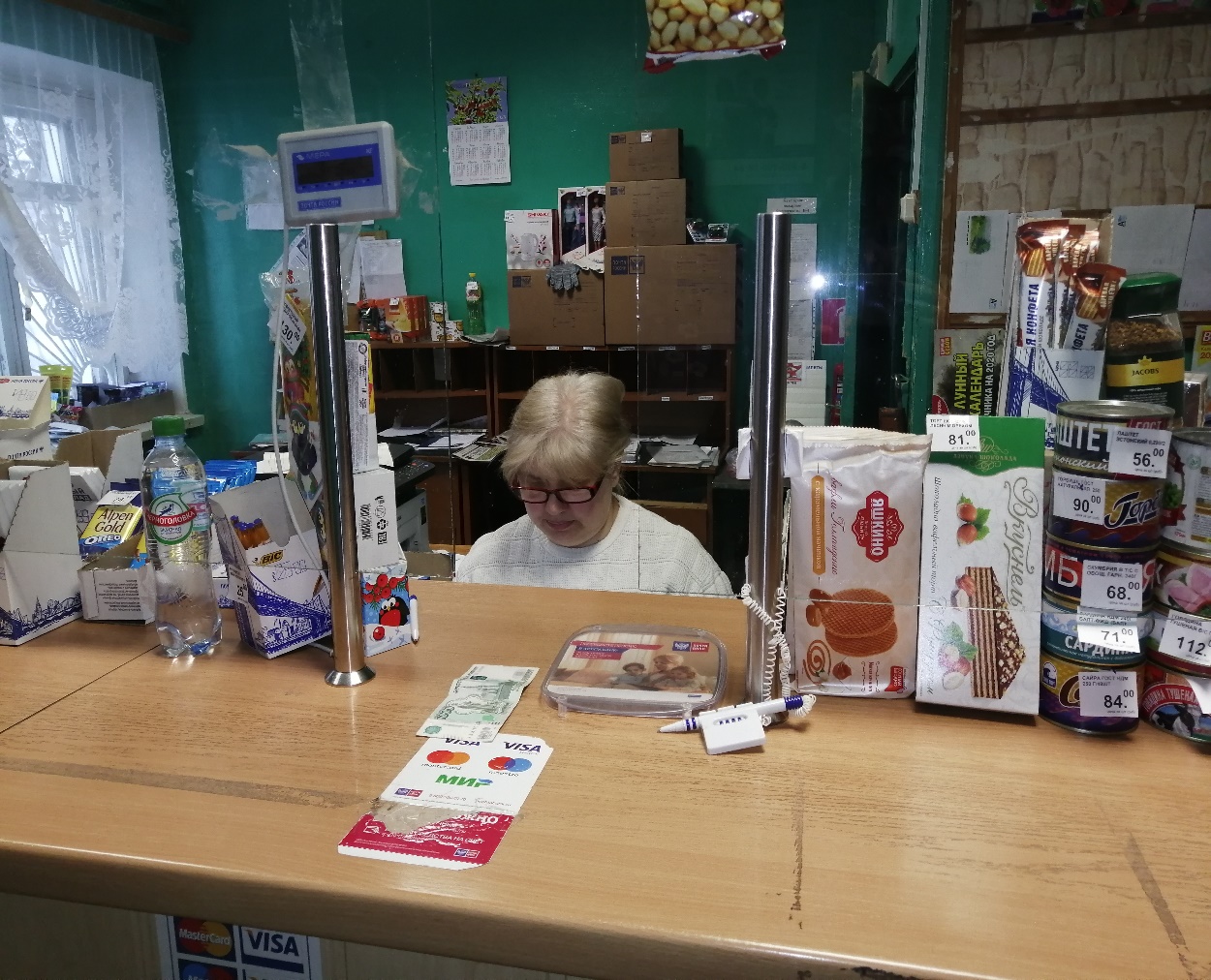 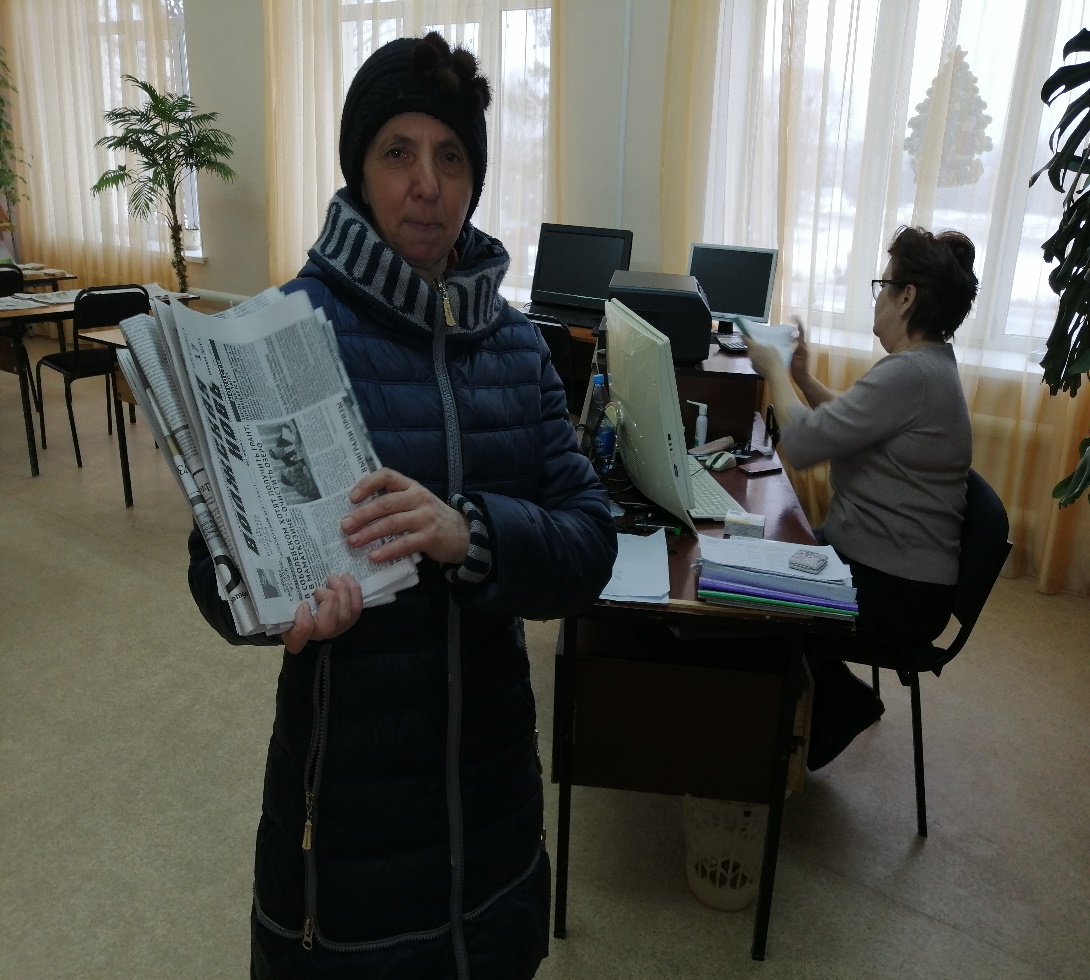 МОБИЛЬНЫЙ СБЕРБАНК
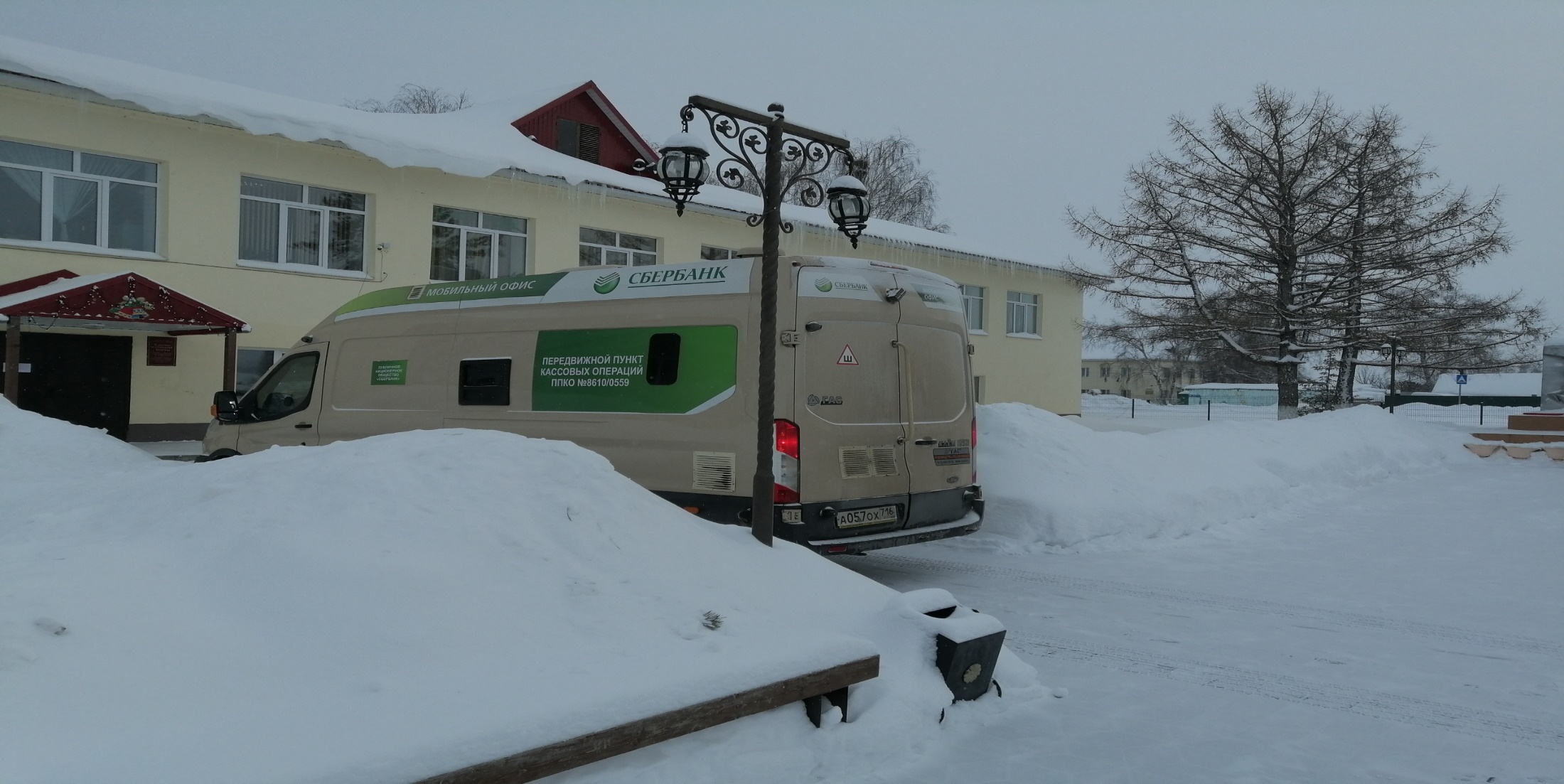 Здравоохранение
ВОИНСКИЙ УЧЕТ
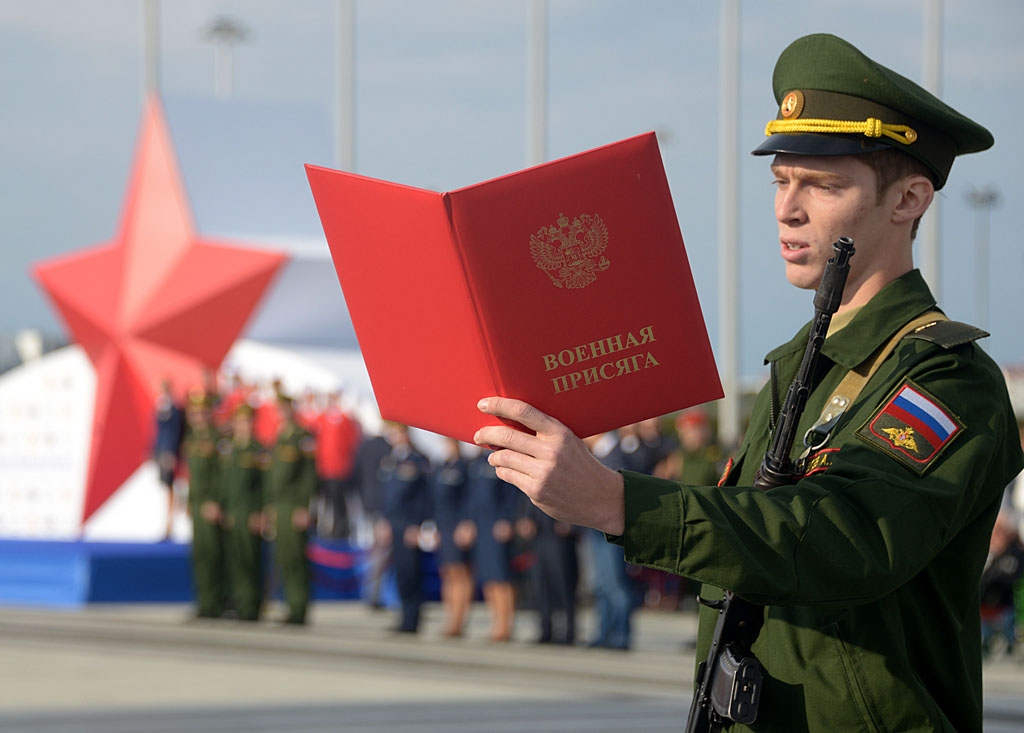 Пожарная безопасность
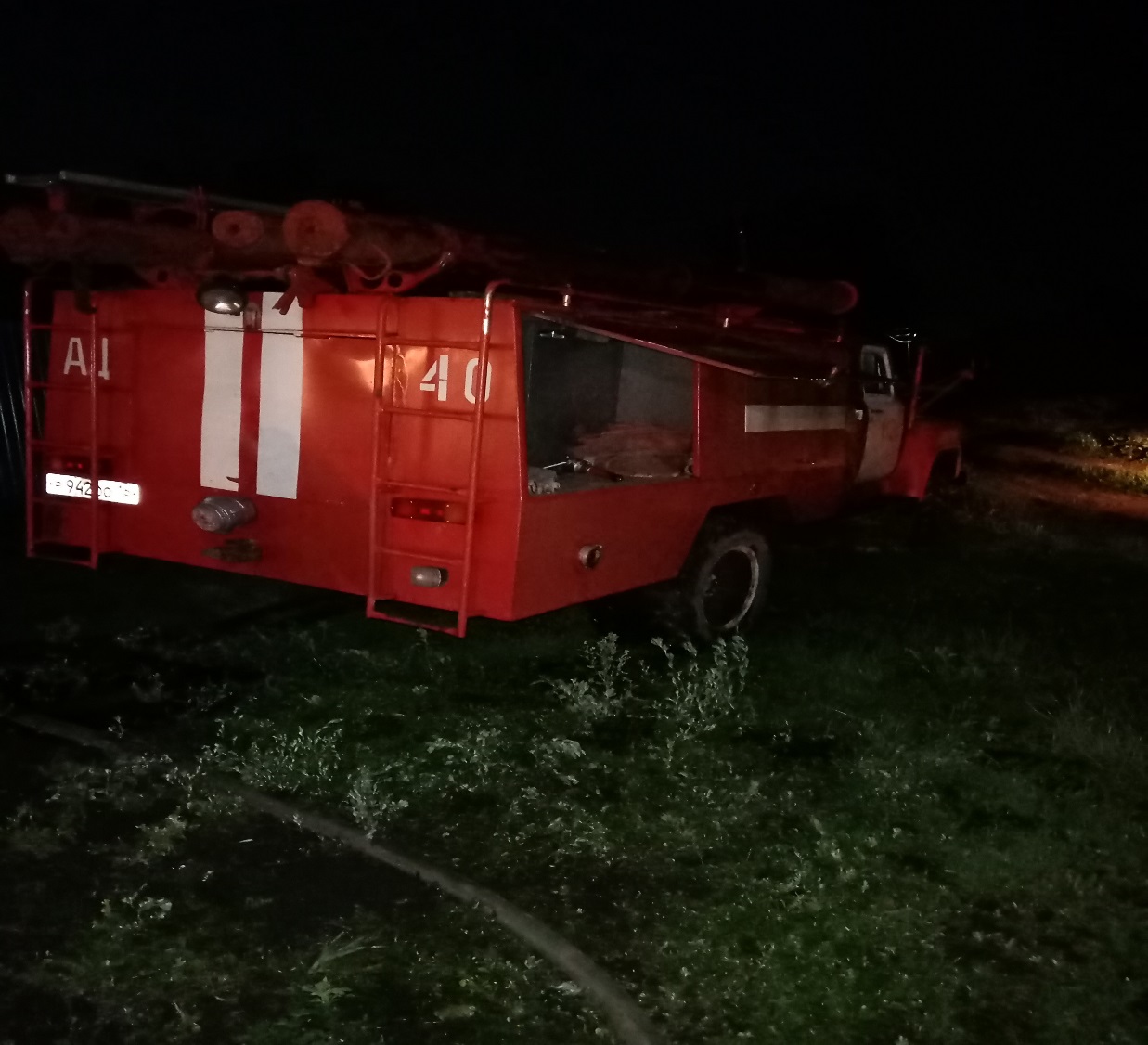 На 2022 год мы продолжаем ставить перед собой приоритетные задачи:
- максимальное вхождение в федеральные и районные программы;
- благоустройство территории поселения (дворовых и общественных территорий);
- Замена существующих уличных светильников на светодиодные;
- Продолжить разъяснительную работу среди жителей поселения, и в первую очередь среди молодёжи, по профилактике алкоголизма и наркомании;
- Установить пожарные гидранты;
- необходимо провести работу по максимальному привлечению доходов в бюджет поселения 
- За счет средств самообложения планируем продолжить работы по щебенению улиц.
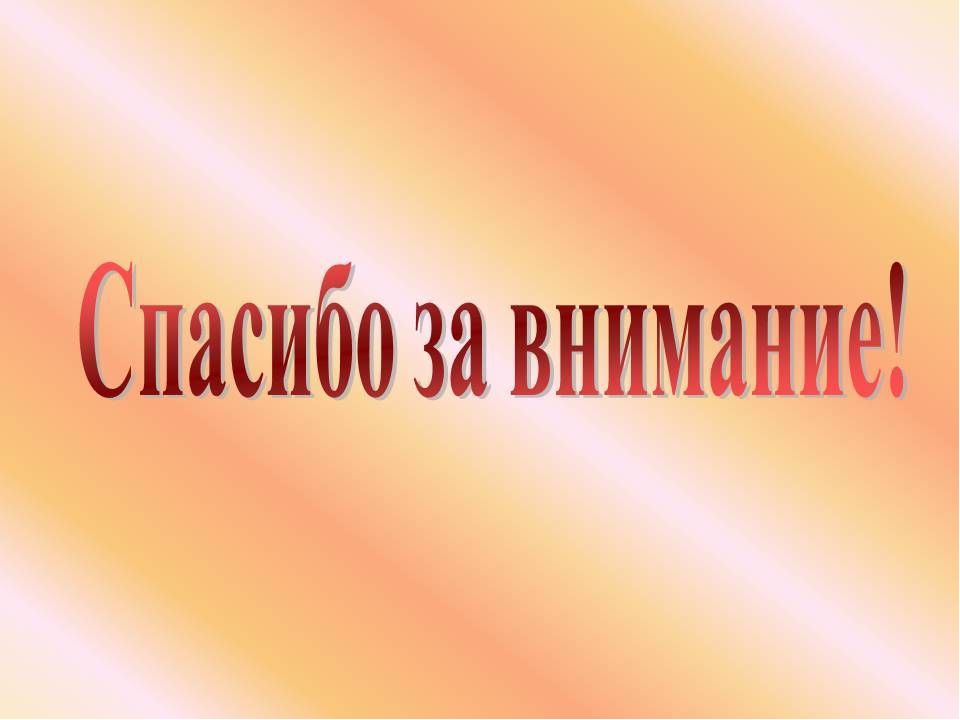